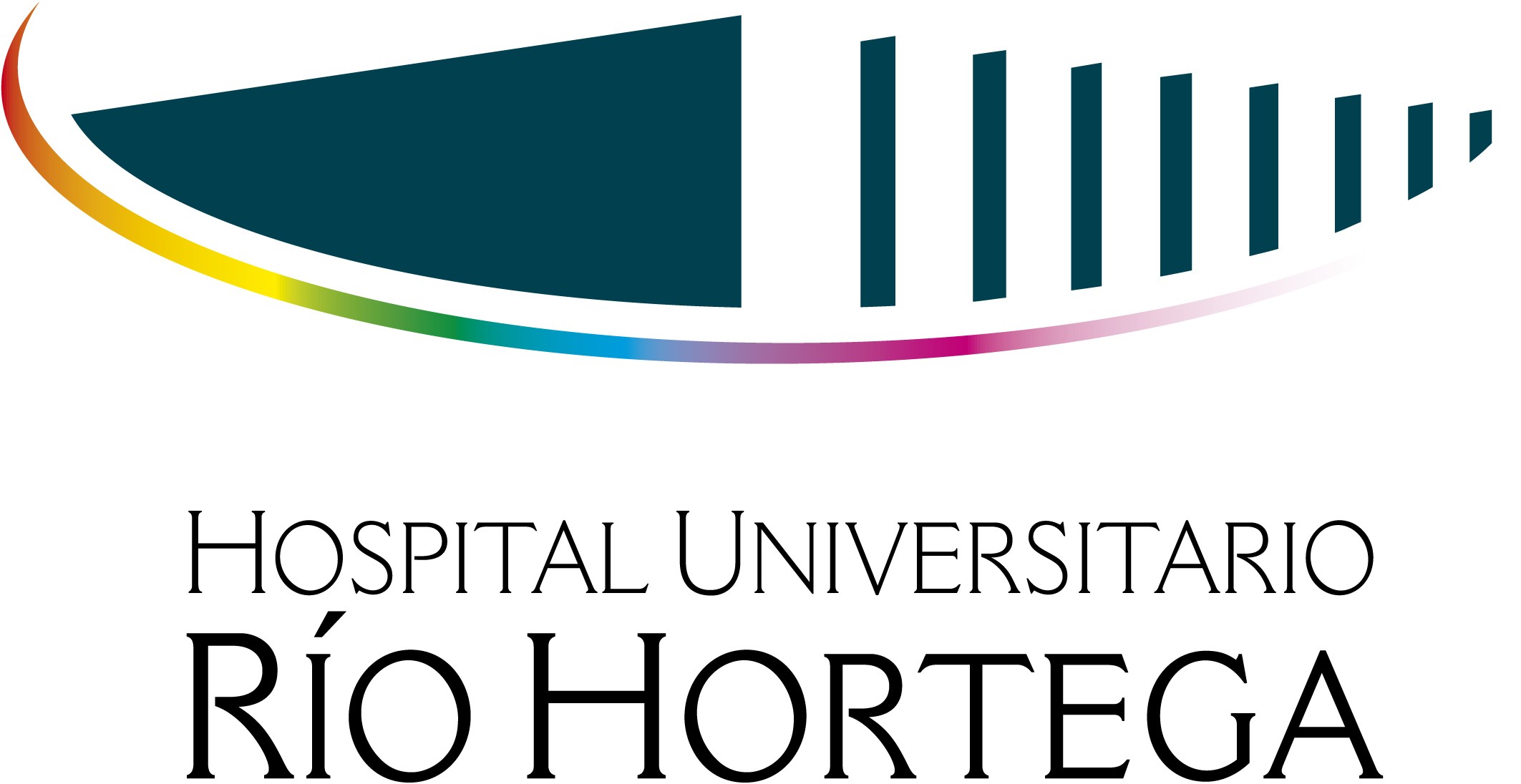 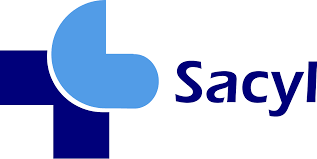 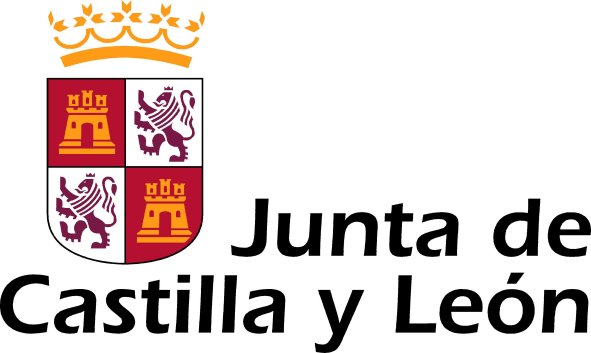 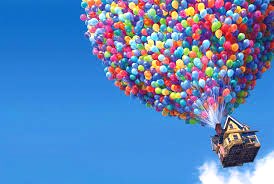 XI Jornada informativa para futuros médico internos residentes
Hospital Universitario Río Hortega y Gerencia de Atención Primaria de Valladolid Oeste
Servicio de Hematología y Hemoterapia
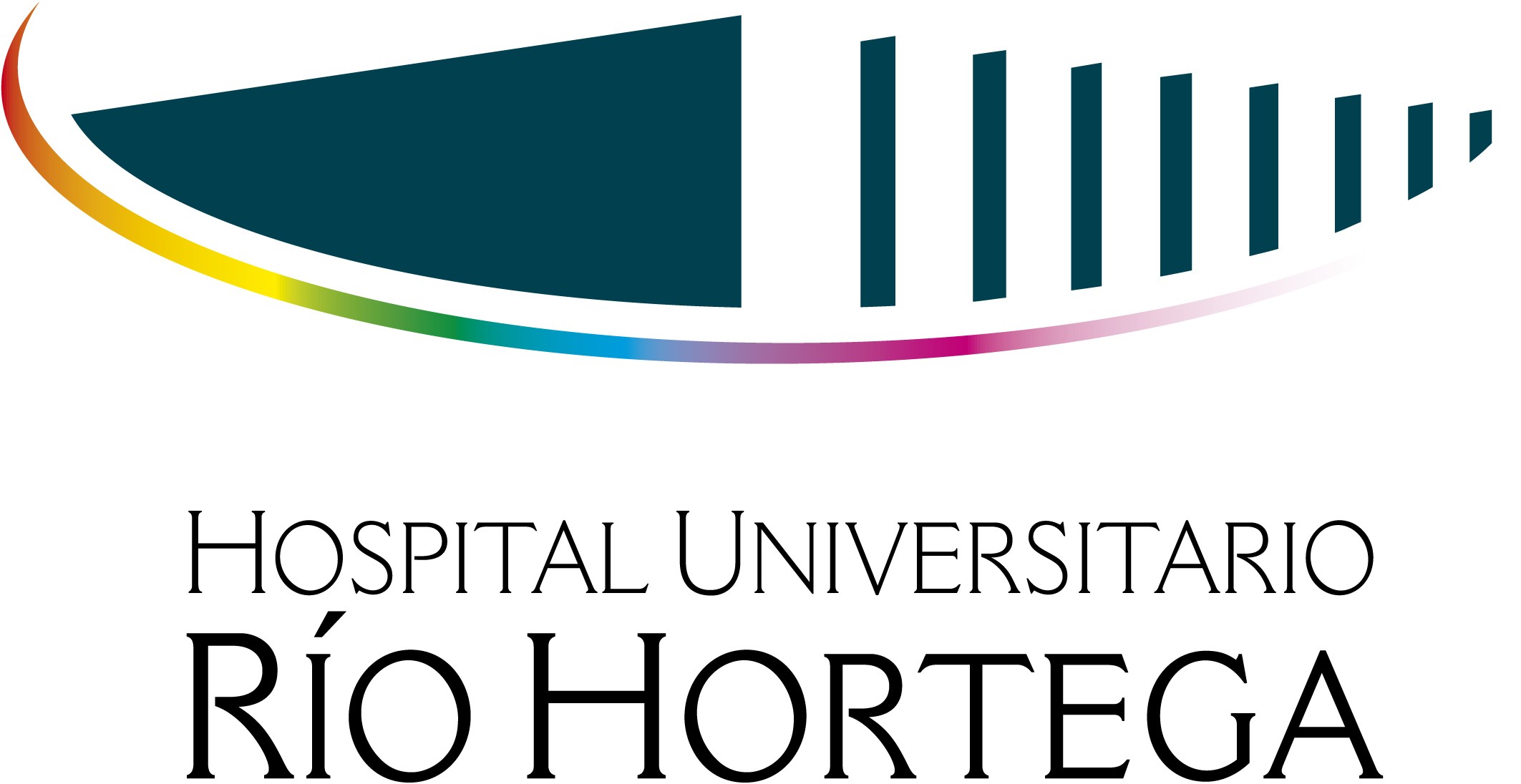 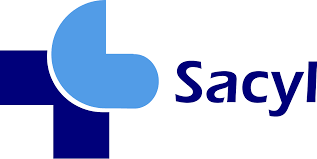 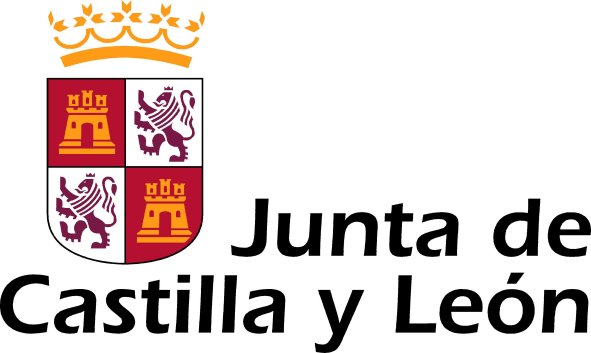 XI Jornada informativa para futuros médico internos residentes
Hospital Universitario Río Hortega y Gerencia de Atención Primaria de Valladolid Oeste
Servicio de Hematología y Hemoterapia
Programa formativo
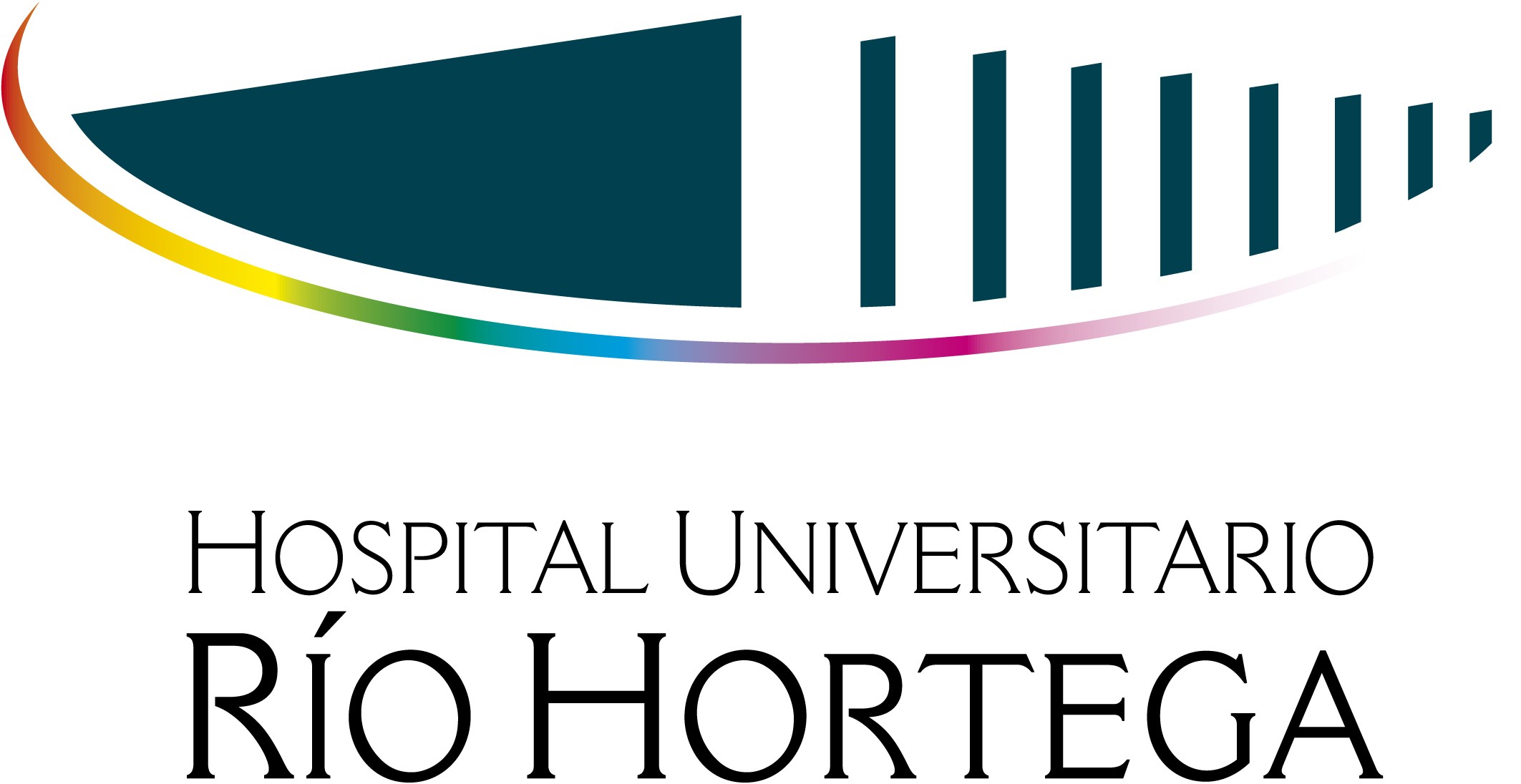 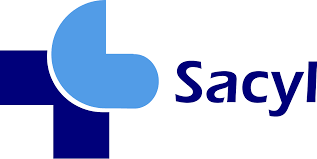 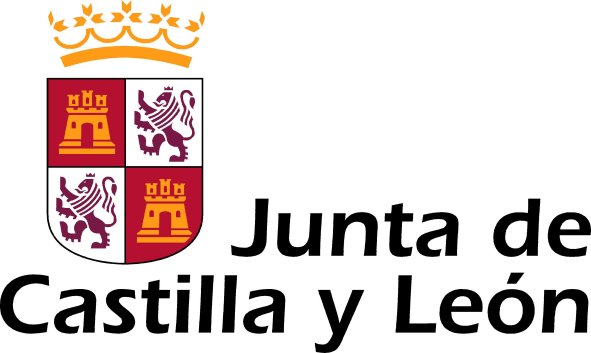 XI Jornada informativa para futuros médico internos residentes
Hospital Universitario Río Hortega y Gerencia de Atención Primaria de Valladolid Oeste
Servicio de Hematología y Hemoterapia
Programa formativo. Primer año de residencia
2 guardias/mes en el Sº de Urgencias.
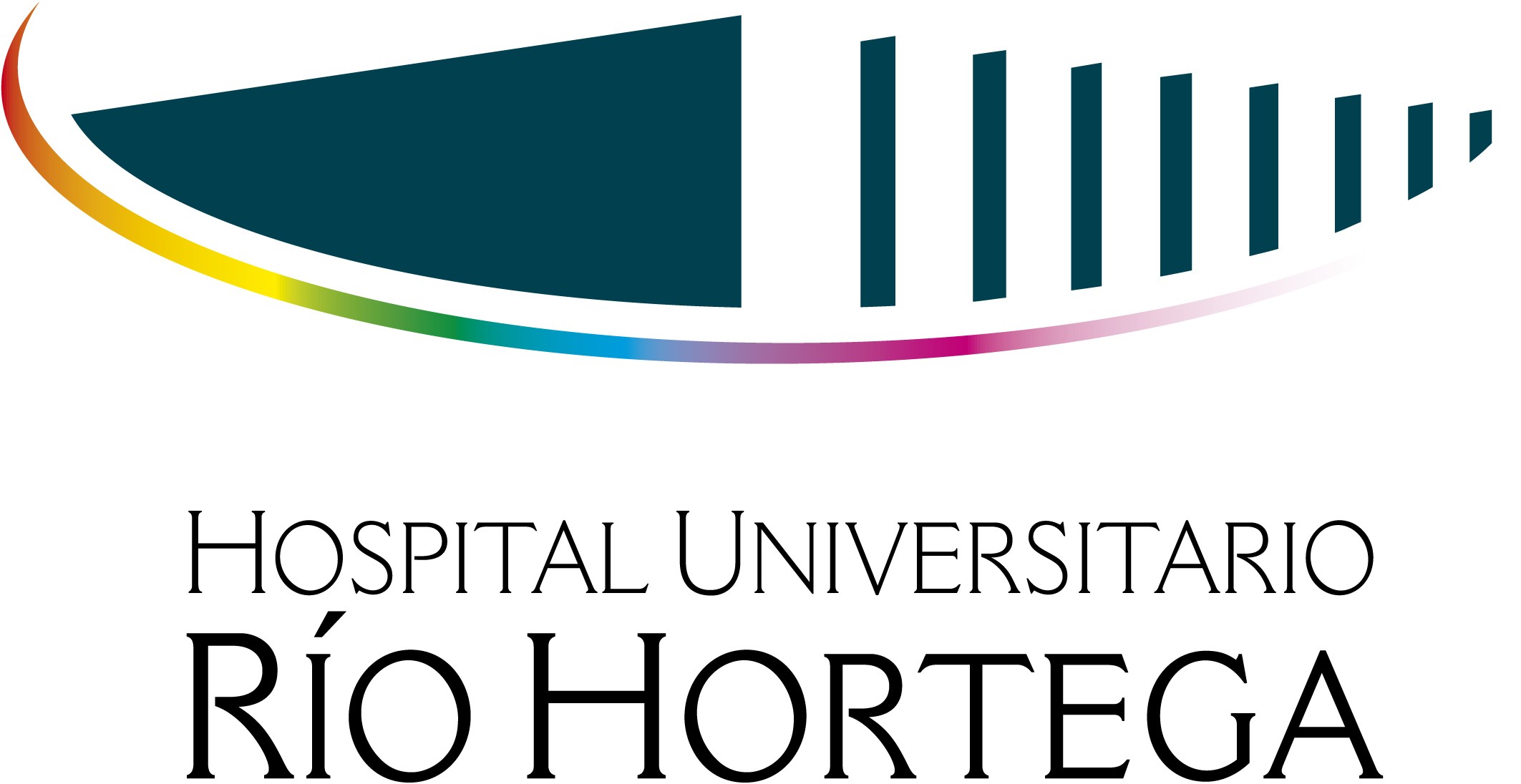 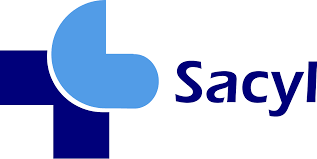 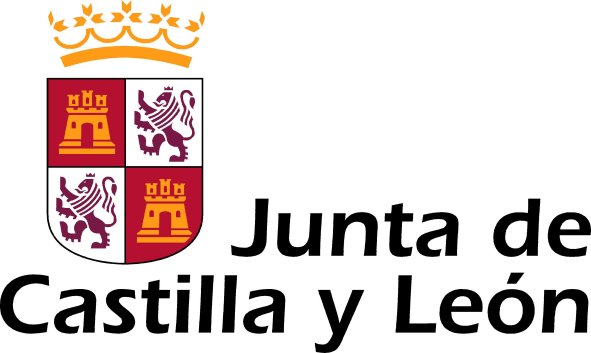 XI Jornada informativa para futuros médico internos residentes
Hospital Universitario Río Hortega y Gerencia de Atención Primaria de Valladolid Oeste
Servicio de Hematología y Hemoterapia
Segundo año de residencia: Clínica hematológica
Planta de hospitalización.
Unidad de trasplante de PH (T.A.M.O.)
Pediatría.
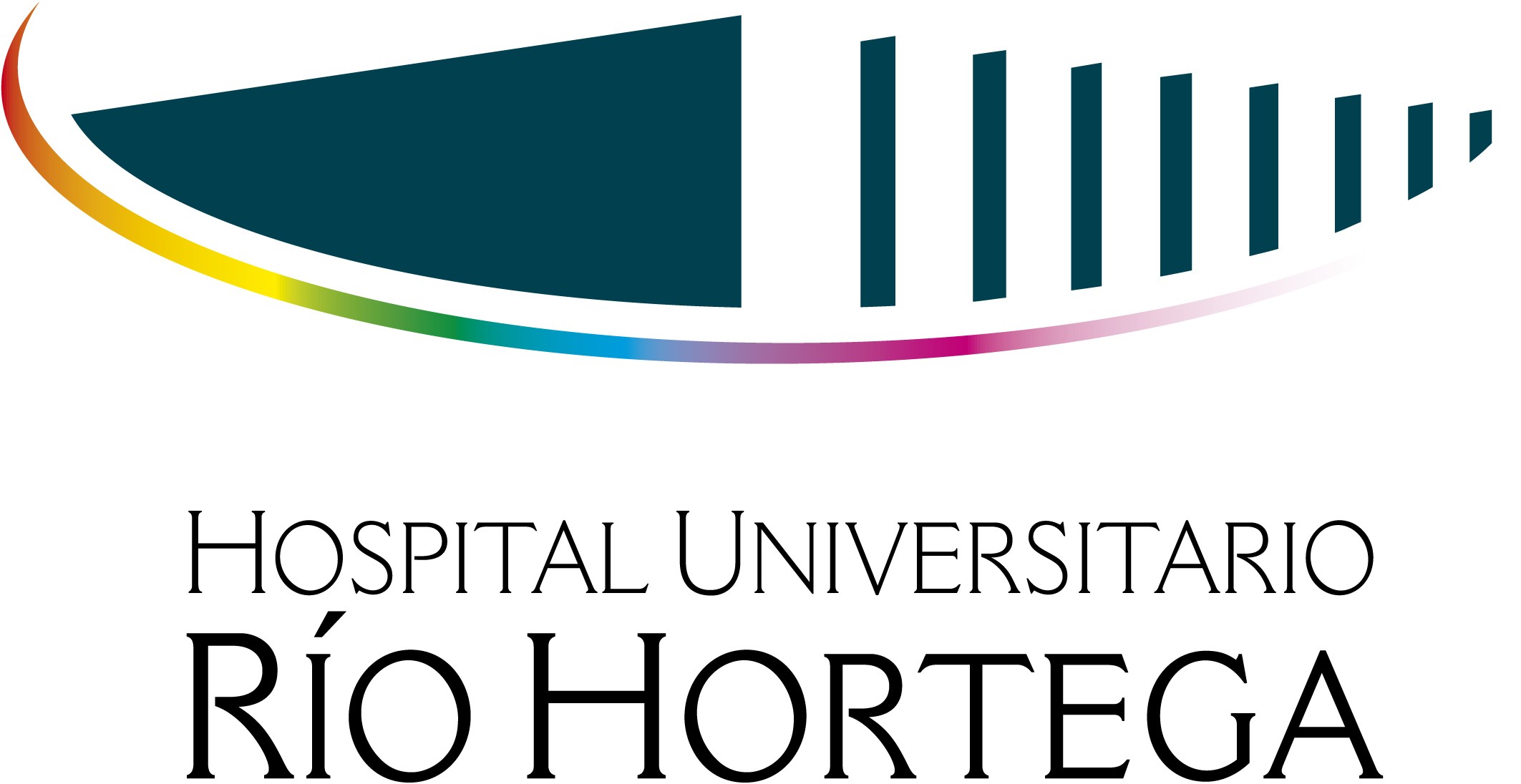 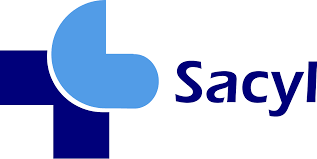 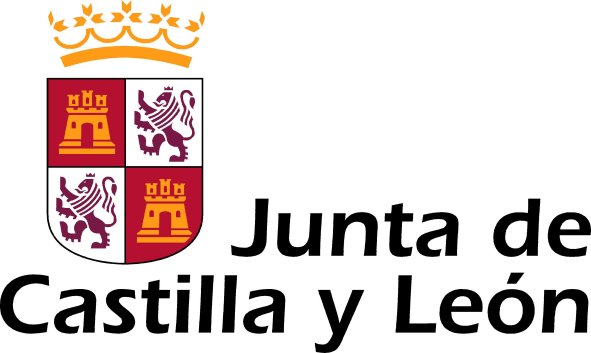 XI Jornada informativa para futuros médico internos residentes
Hospital Universitario Río Hortega y Gerencia de Atención Primaria de Valladolid Oeste
Servicio de Hematología y Hemoterapia
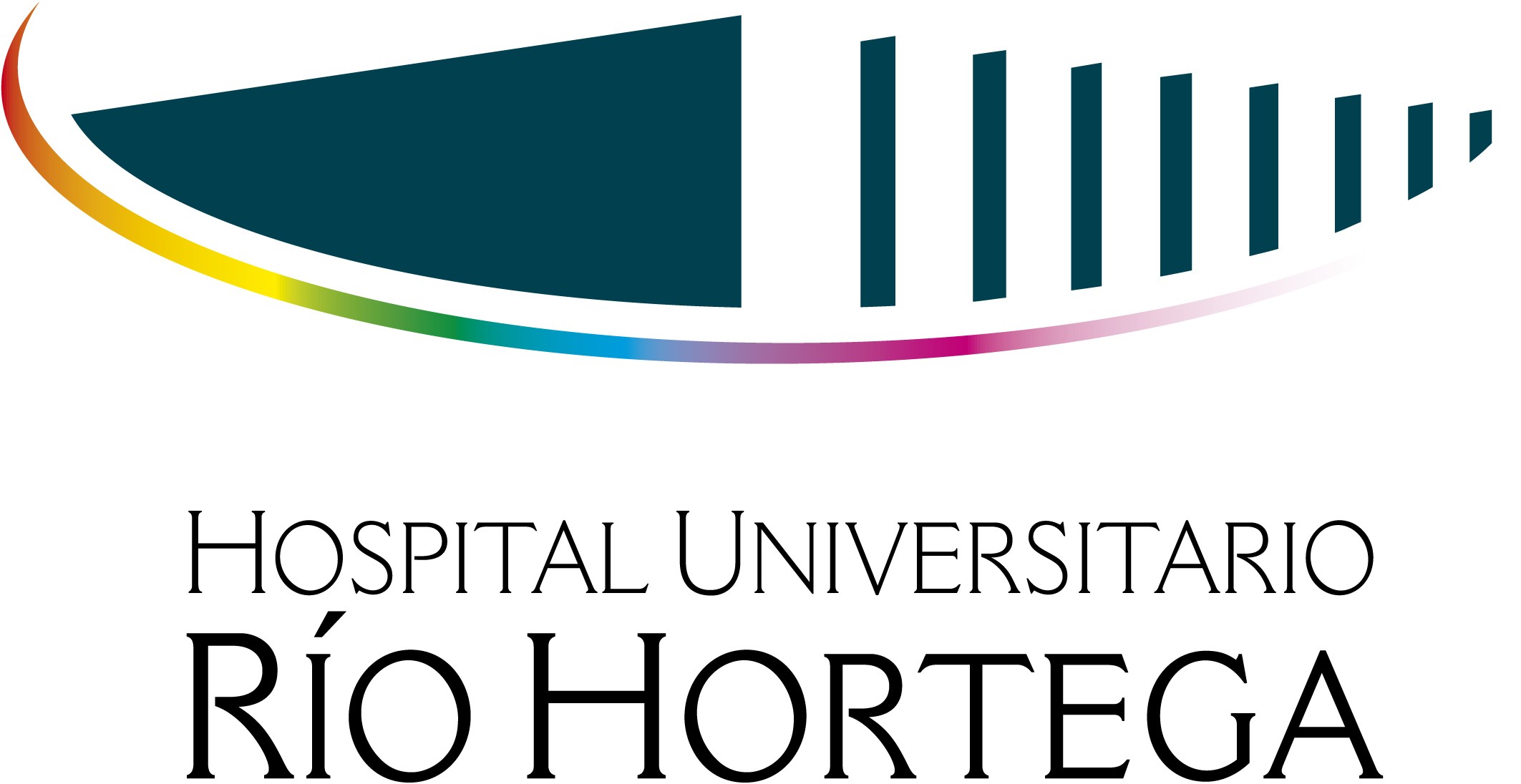 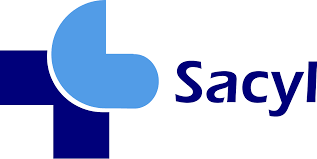 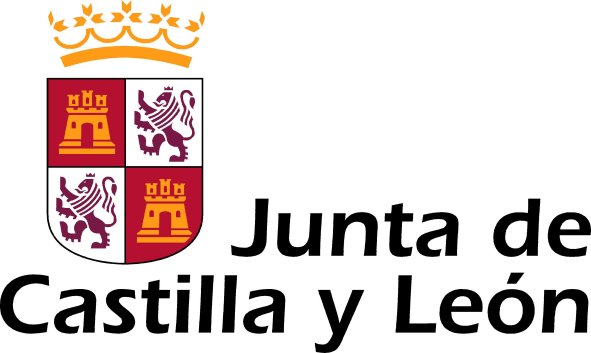 XI Jornada informativa para futuros médico internos residentes
Hospital Universitario Río Hortega y Gerencia de Atención Primaria de Valladolid Oeste
Servicio de Hematología y Hemoterapia
Tercer año de residencia. Citología, eritropatología y citometría.
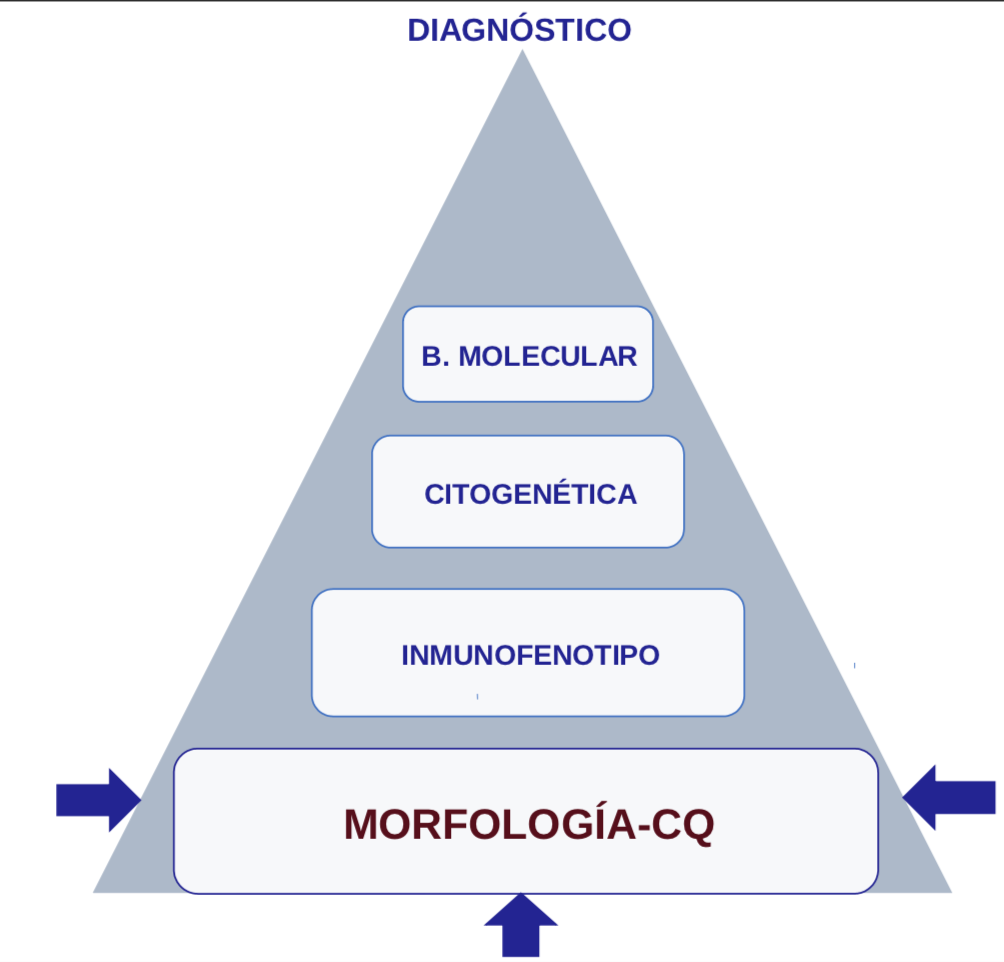 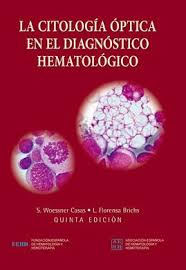 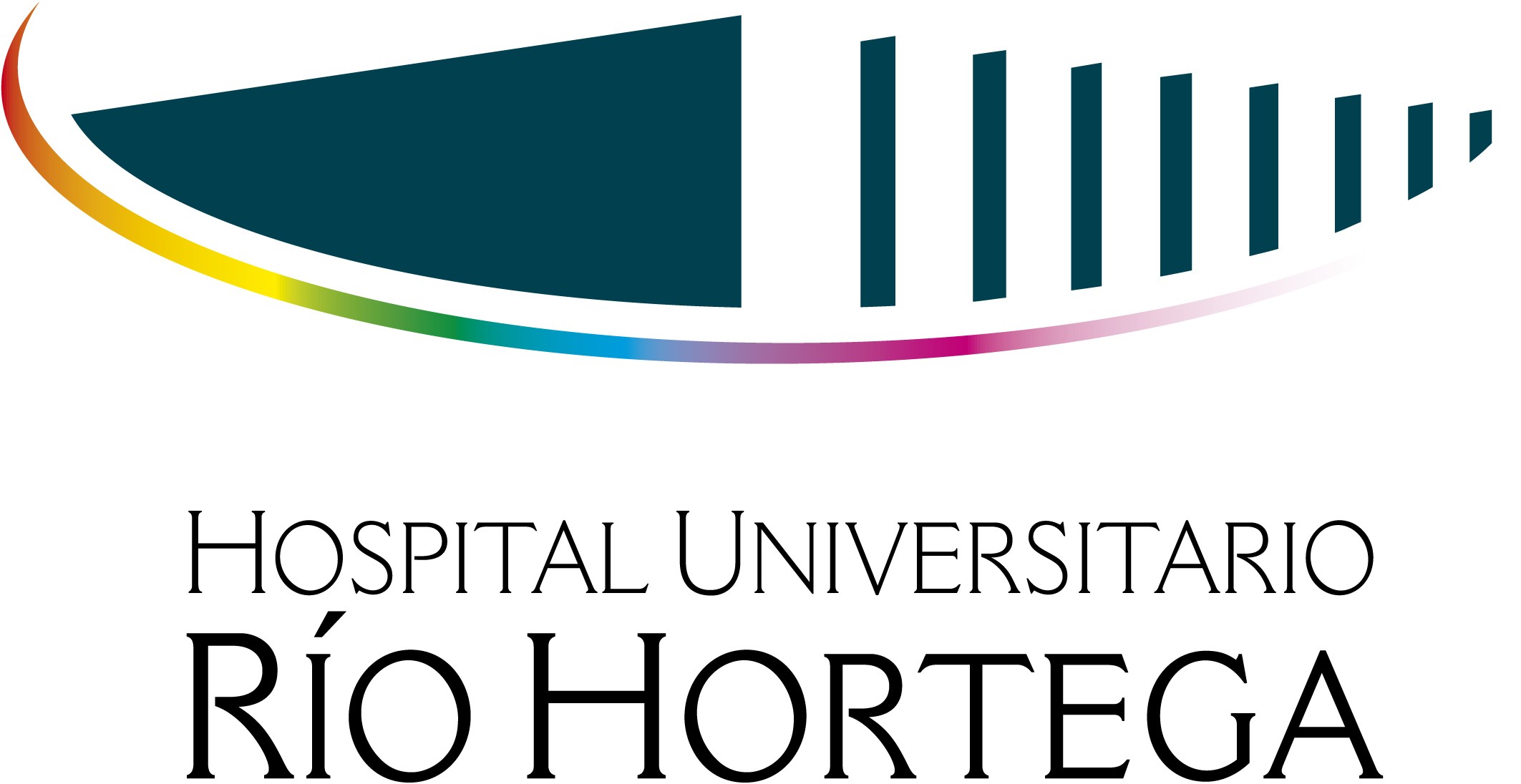 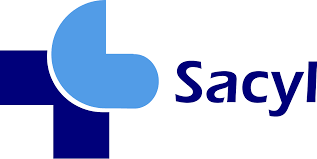 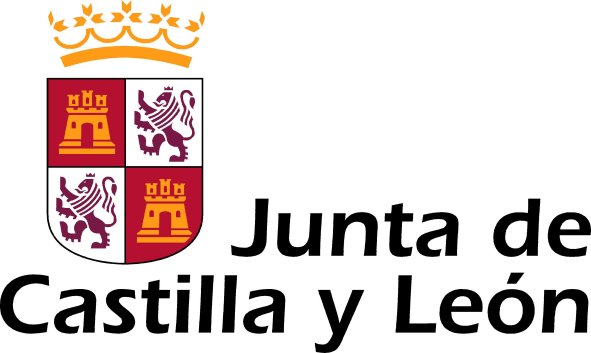 XI Jornada informativa para futuros médico internos residentes
Hospital Universitario Río Hortega y Gerencia de Atención Primaria de Valladolid Oeste
Servicio de Hematología y Hemoterapia
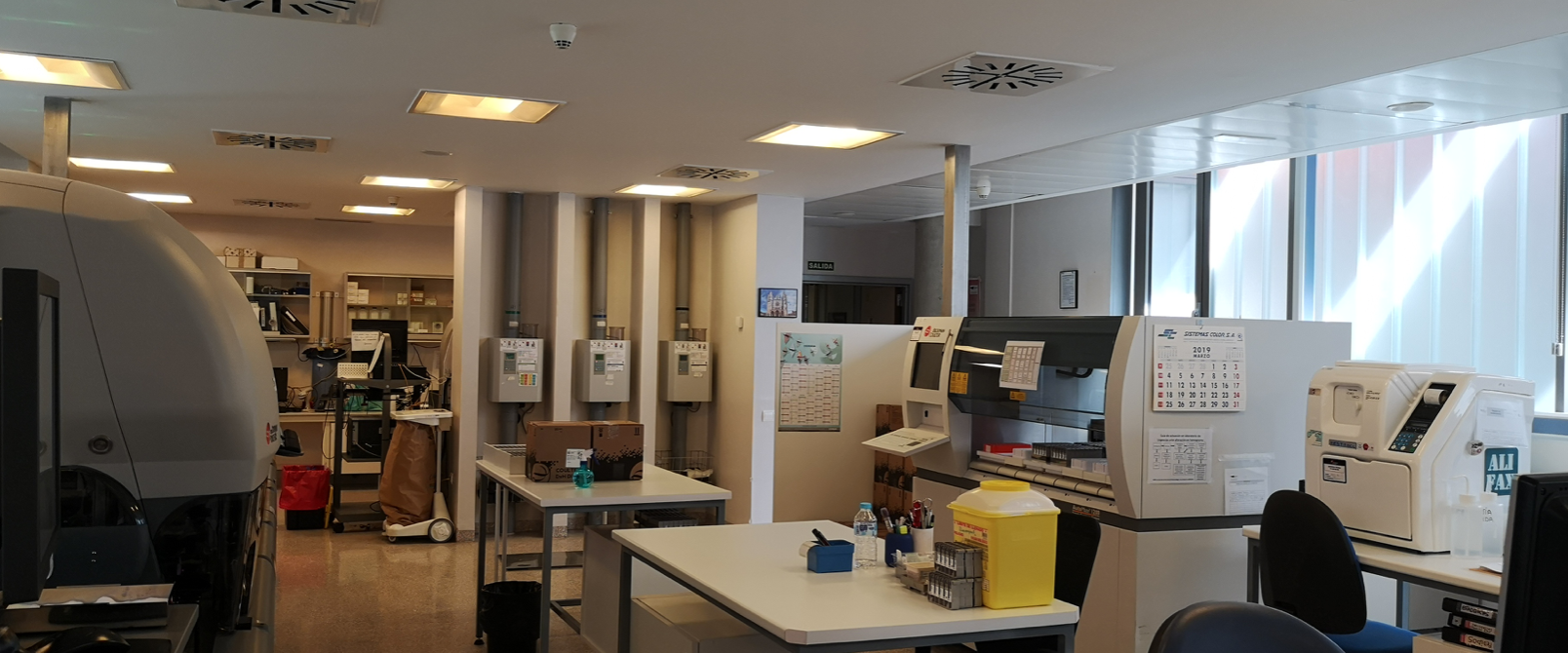 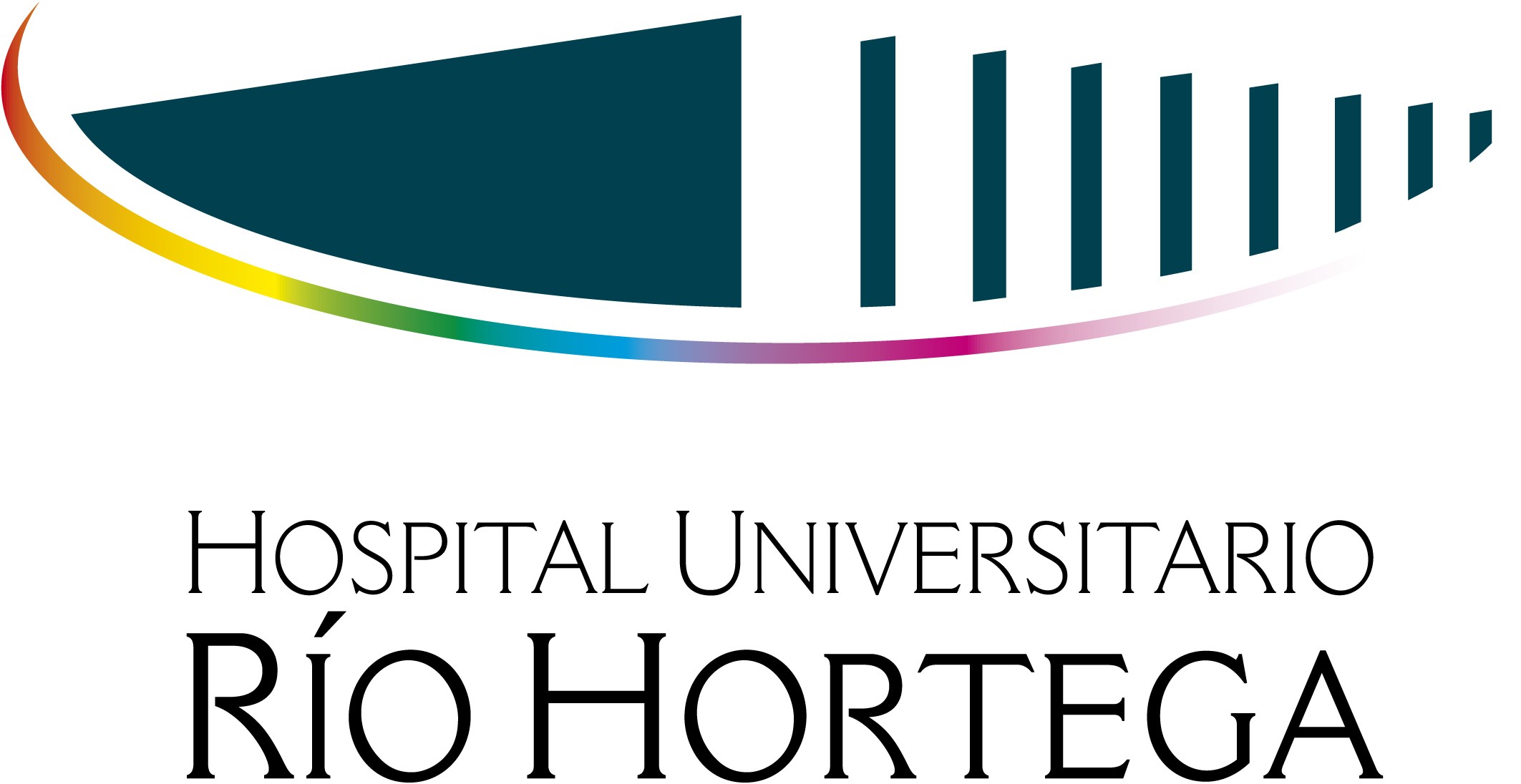 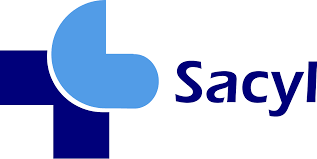 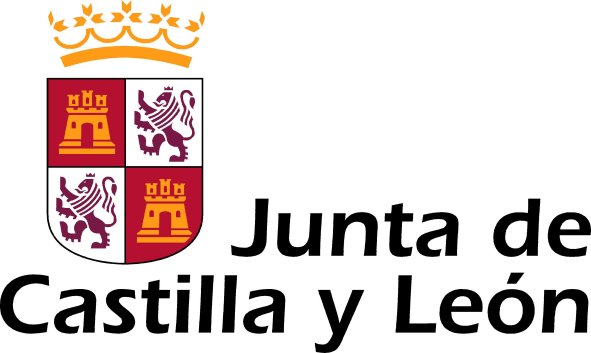 XI Jornada informativa para futuros médico internos residentes
Hospital Universitario Río Hortega y Gerencia de Atención Primaria de Valladolid Oeste
Servicio de Hematología y Hemoterapia
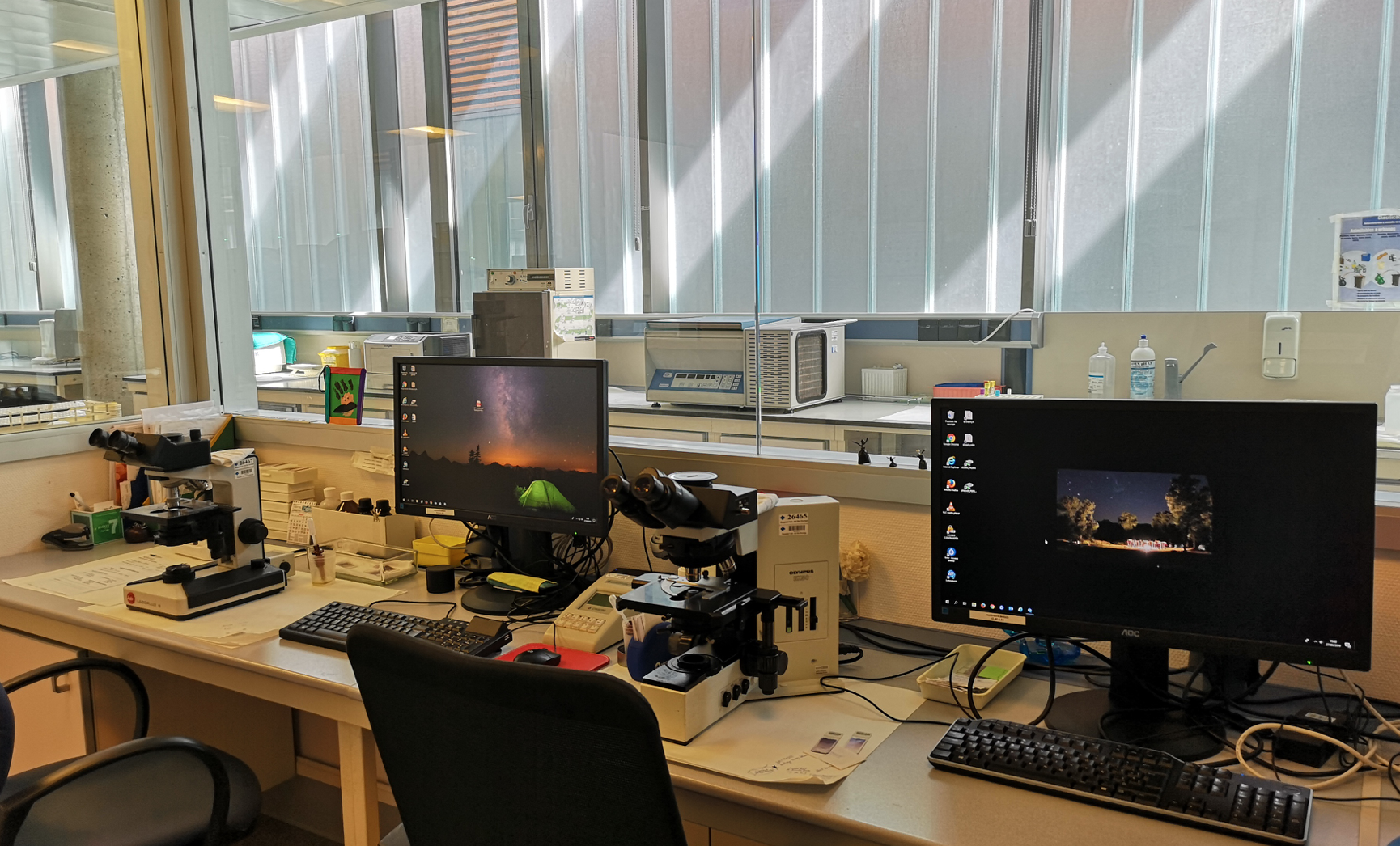 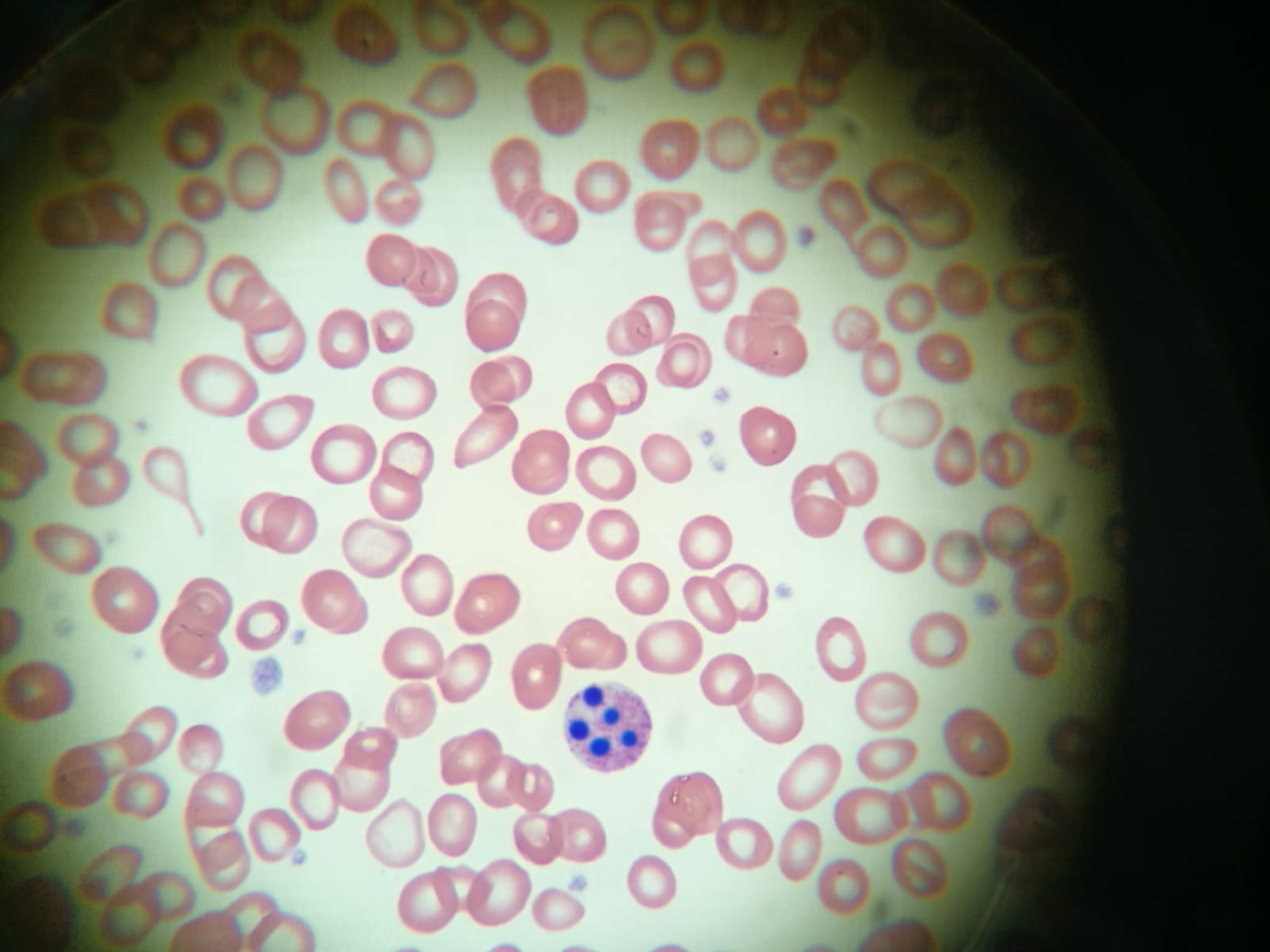 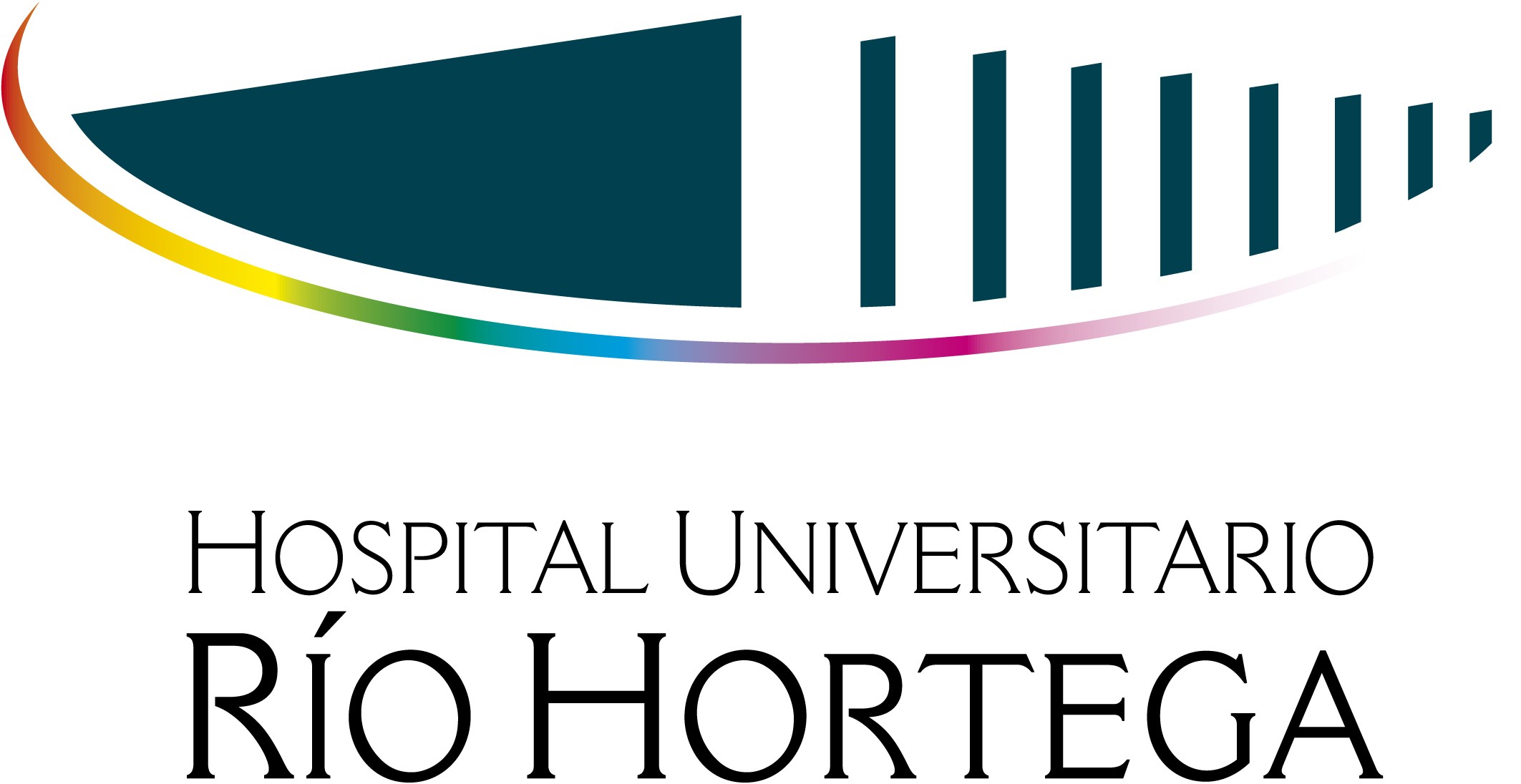 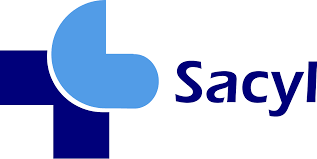 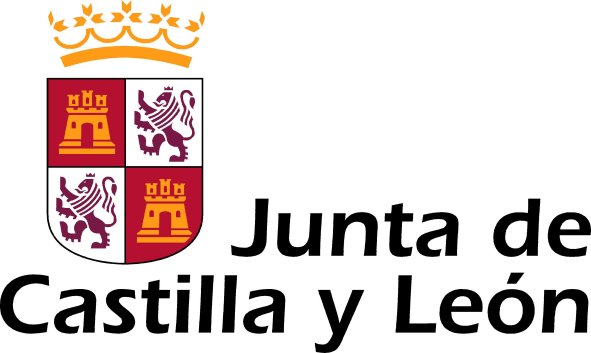 XI Jornada informativa para futuros médico internos residentes
Hospital Universitario Río Hortega y Gerencia de Atención Primaria de Valladolid Oeste
Servicio de Hematología y Hemoterapia
Ser

Ser

Ser
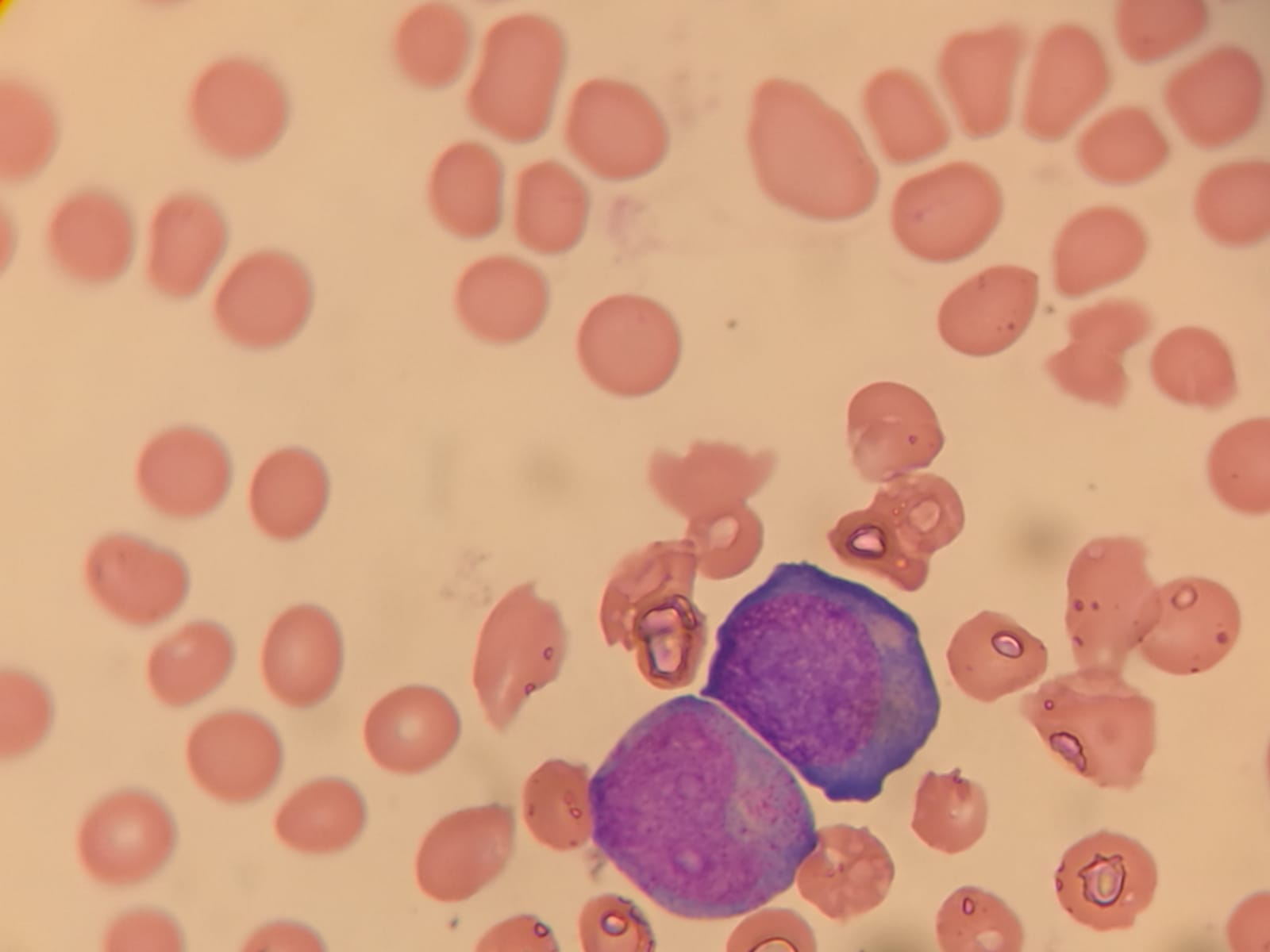 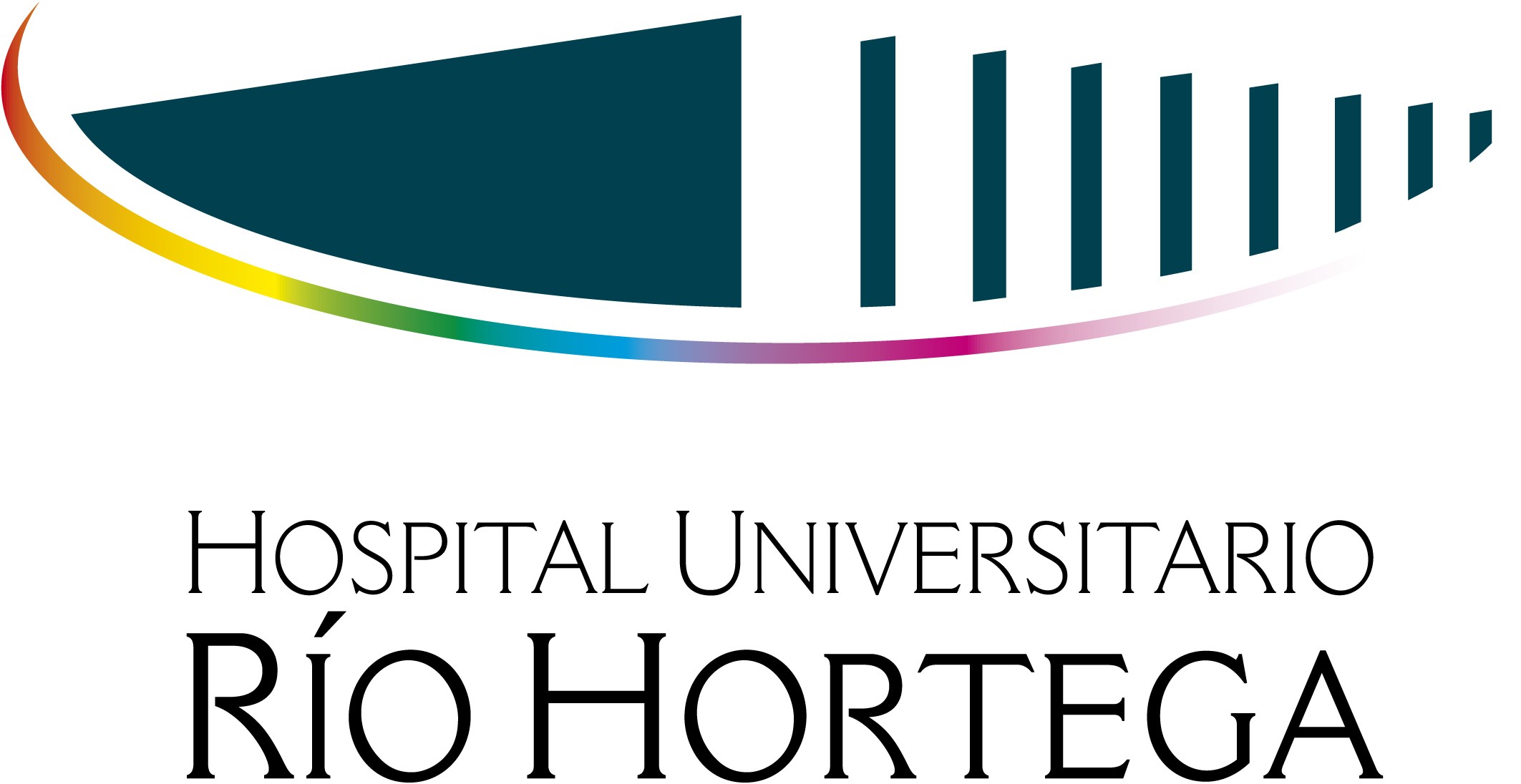 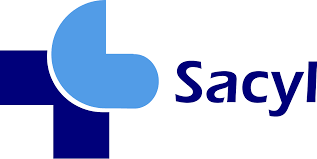 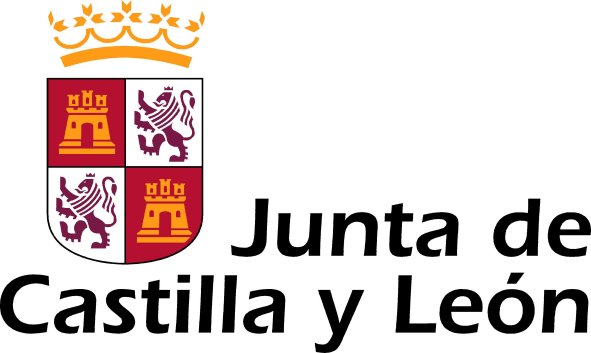 XI Jornada informativa para futuros médico internos residentes
Hospital Universitario Río Hortega y Gerencia de Atención Primaria de Valladolid Oeste
Servicio de Hematología y Hemoterapia
Ser

Ser

Ser
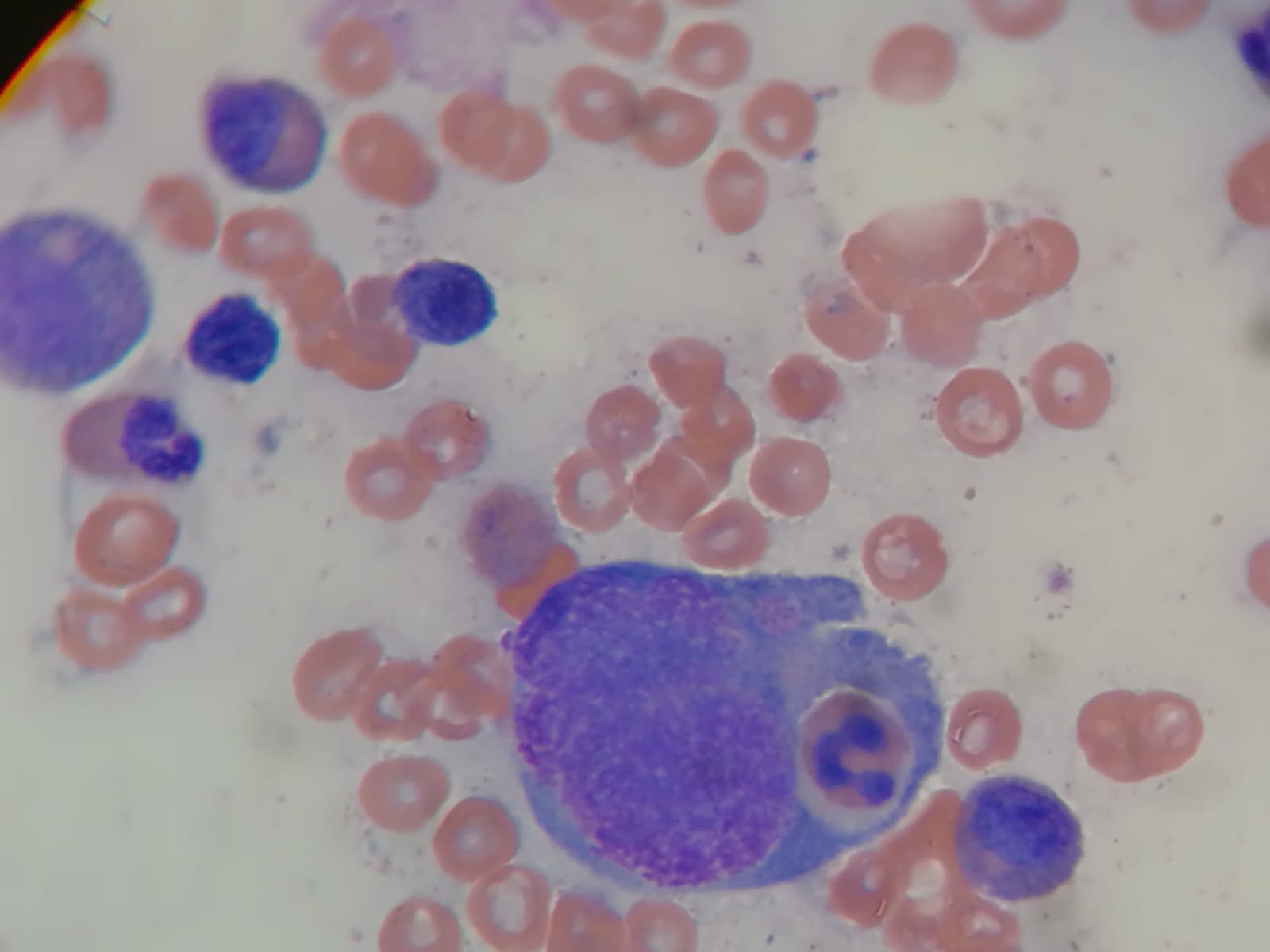 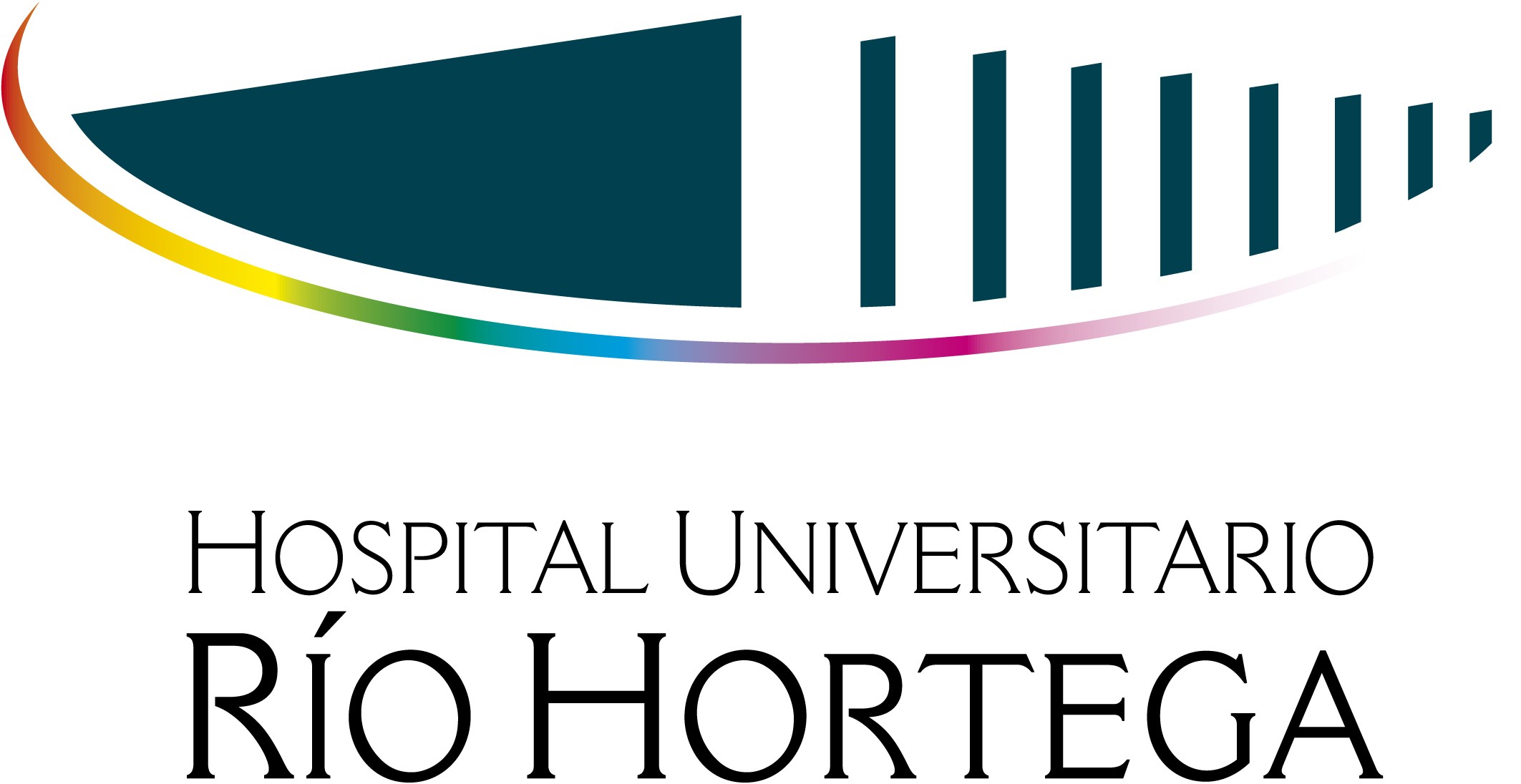 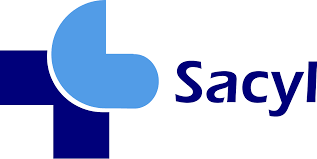 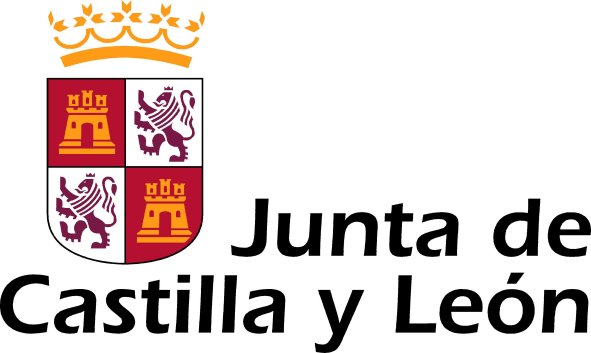 XI Jornada informativa para futuros médico internos residentes
Hospital Universitario Río Hortega y Gerencia de Atención Primaria de Valladolid Oeste
Servicio de Hematología y Hemoterapia
Ser

Ser

Ser
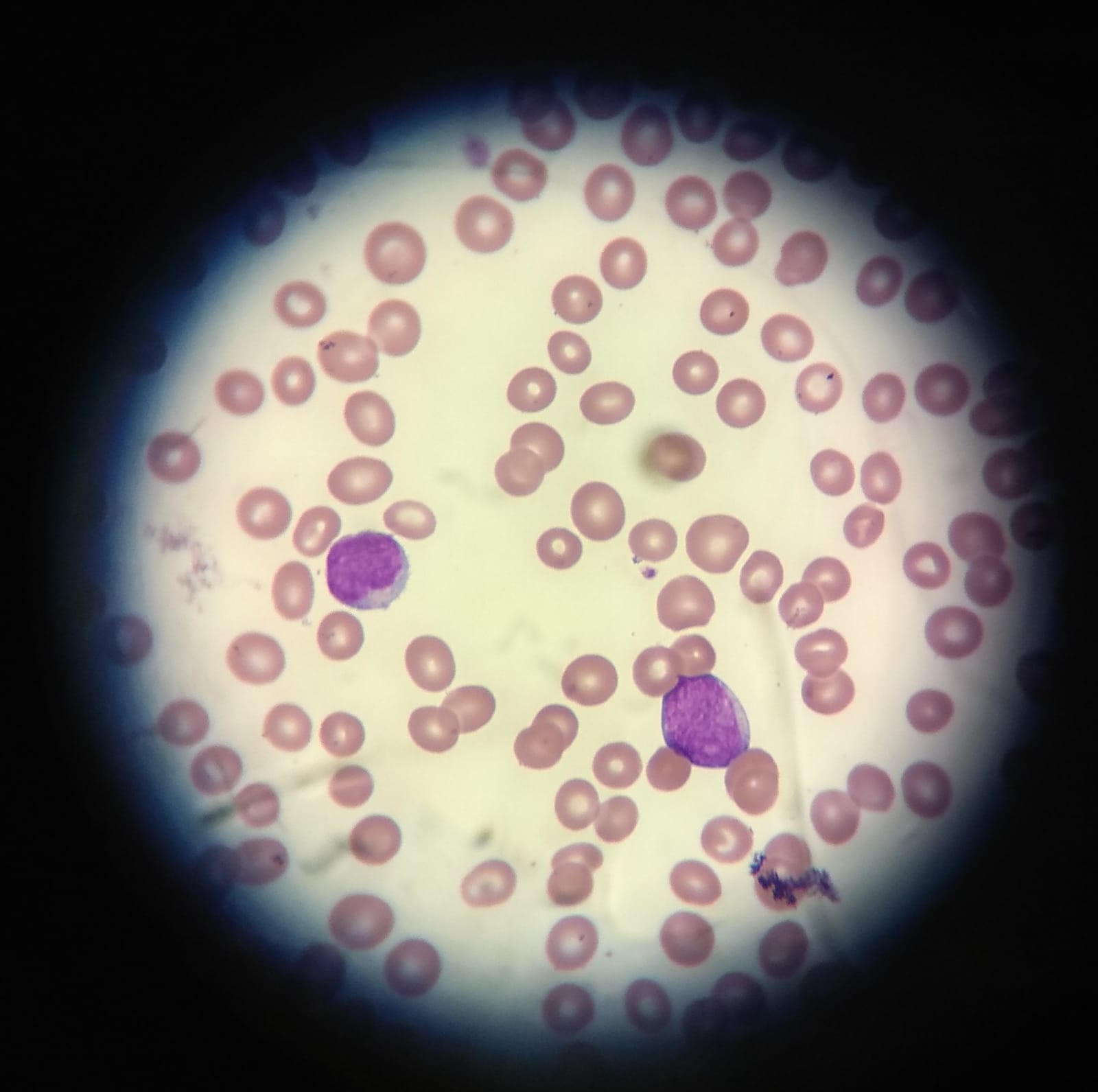 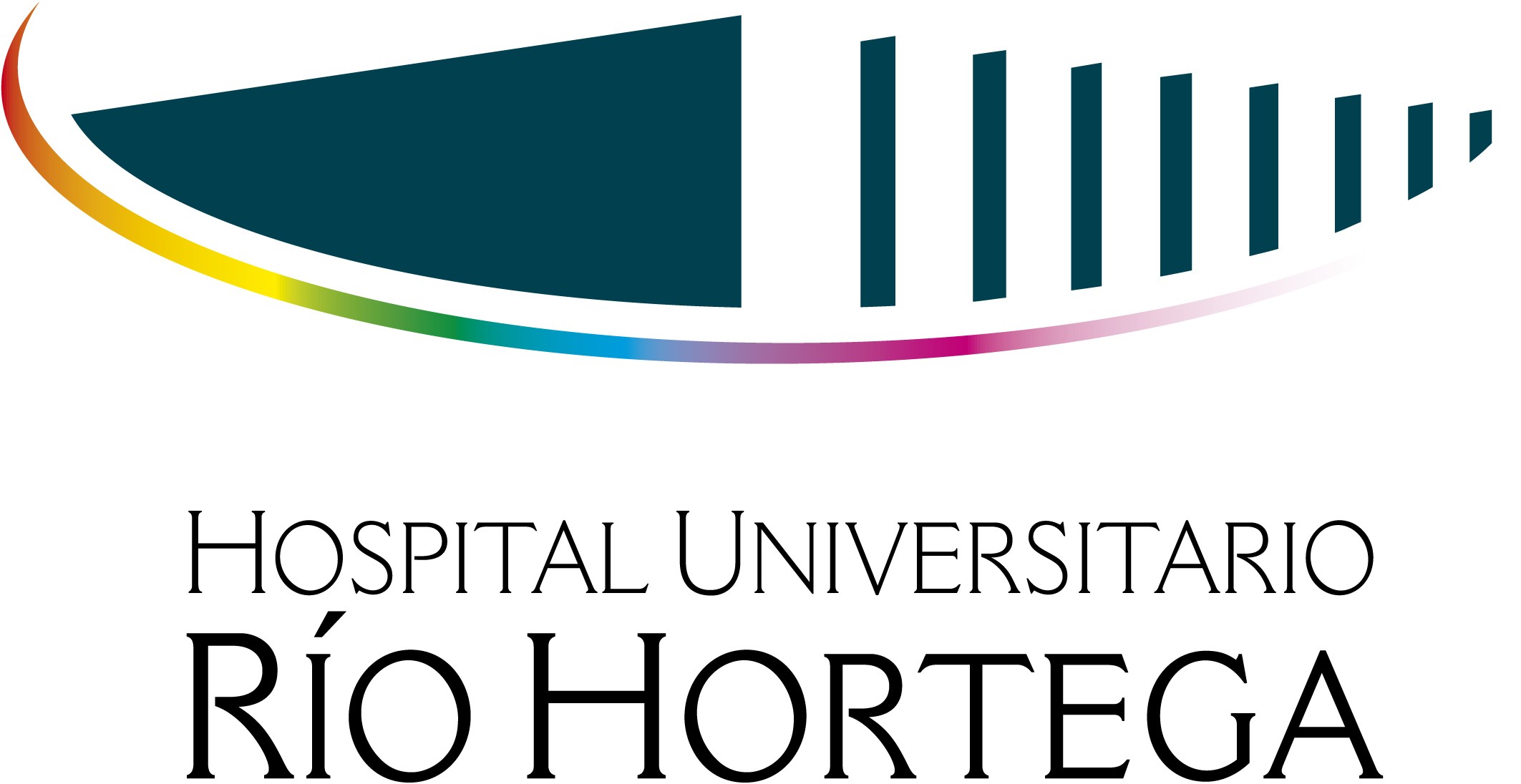 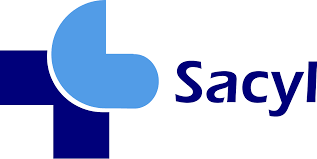 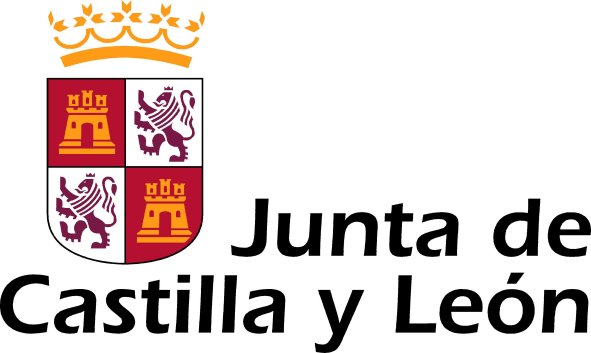 XI Jornada informativa para futuros médico internos residentes
Hospital Universitario Río Hortega y Gerencia de Atención Primaria de Valladolid Oeste
Servicio de Hematología y Hemoterapia
Ser

Ser

Ser
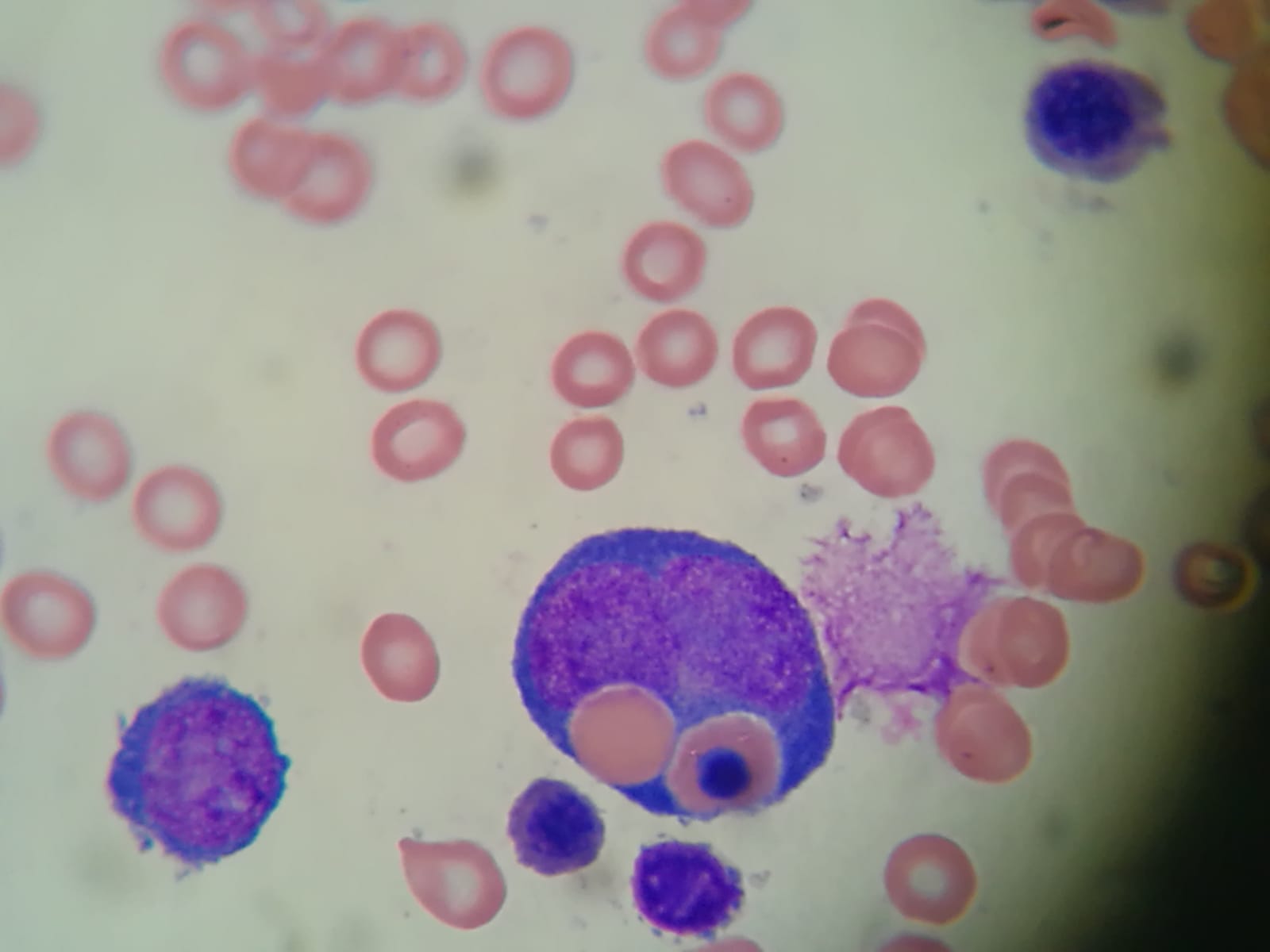 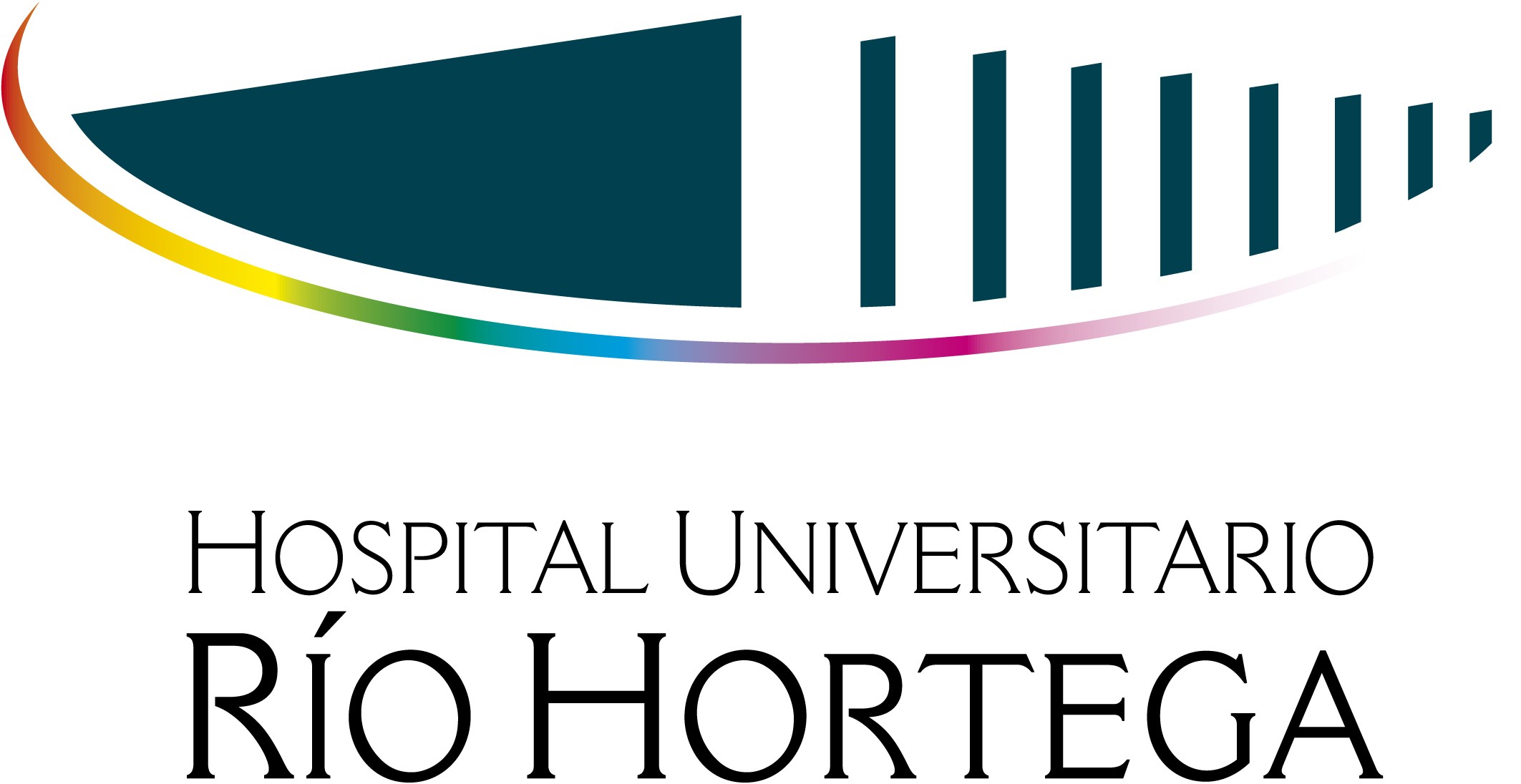 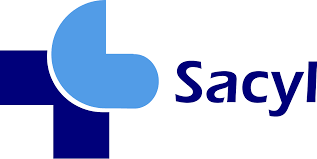 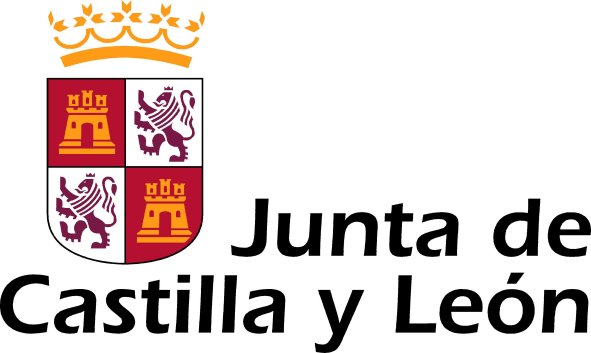 XI Jornada informativa para futuros médico internos residentes
Hospital Universitario Río Hortega y Gerencia de Atención Primaria de Valladolid Oeste
Servicio de Hematología y Hemoterapia
Ser

Ser

Ser
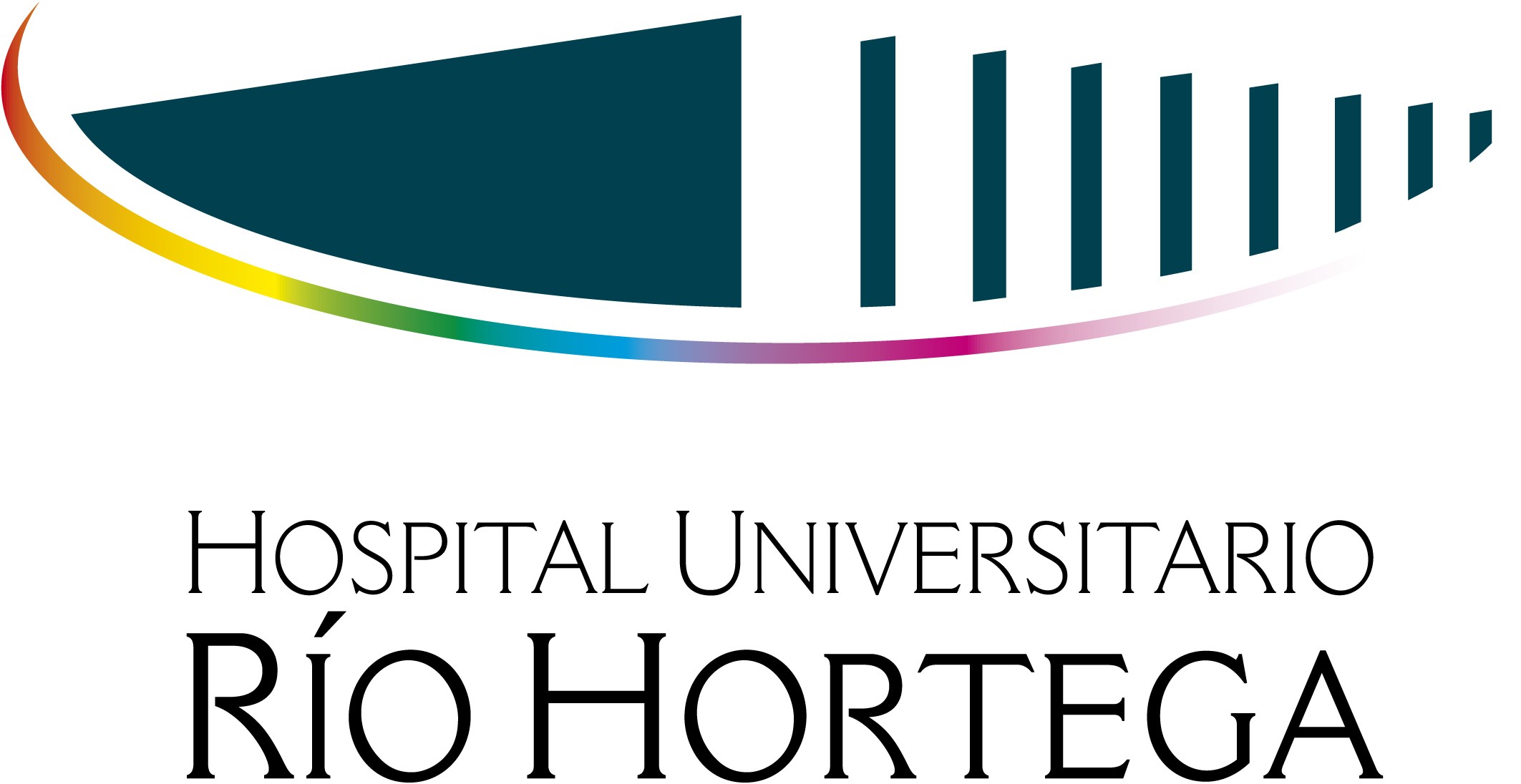 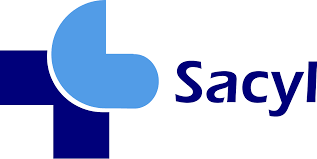 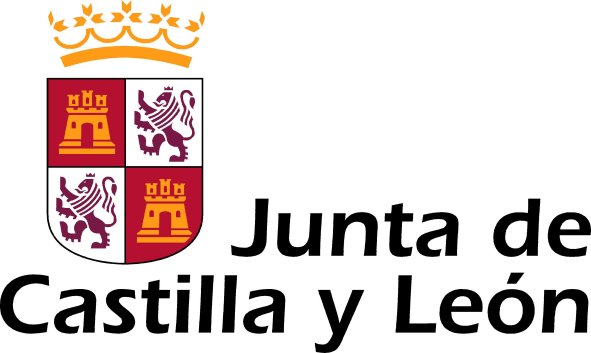 XI Jornada informativa para futuros médico internos residentes
Hospital Universitario Río Hortega y Gerencia de Atención Primaria de Valladolid Oeste
Servicio de Hematología y Hemoterapia
Cuarto año de residencia
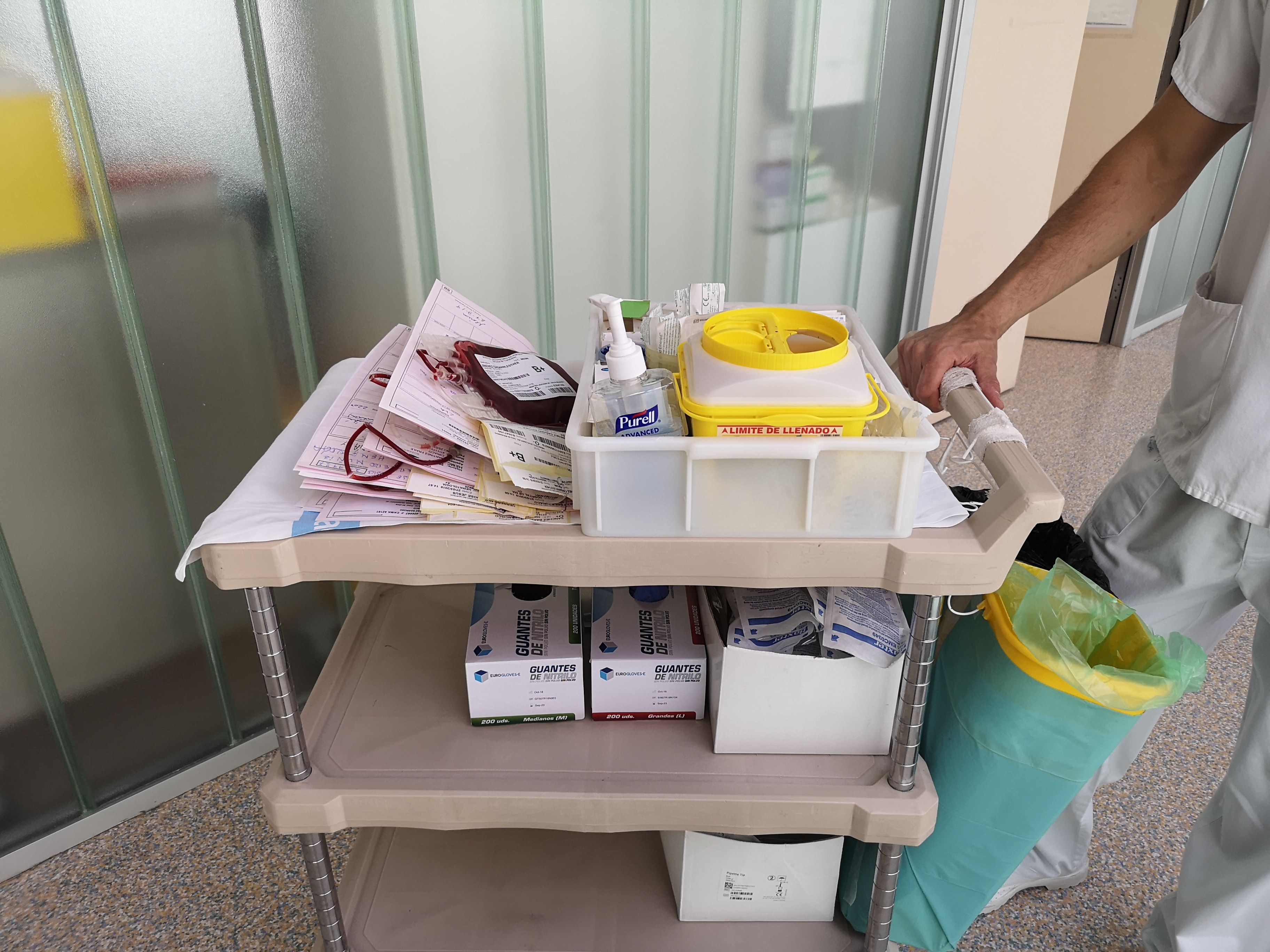 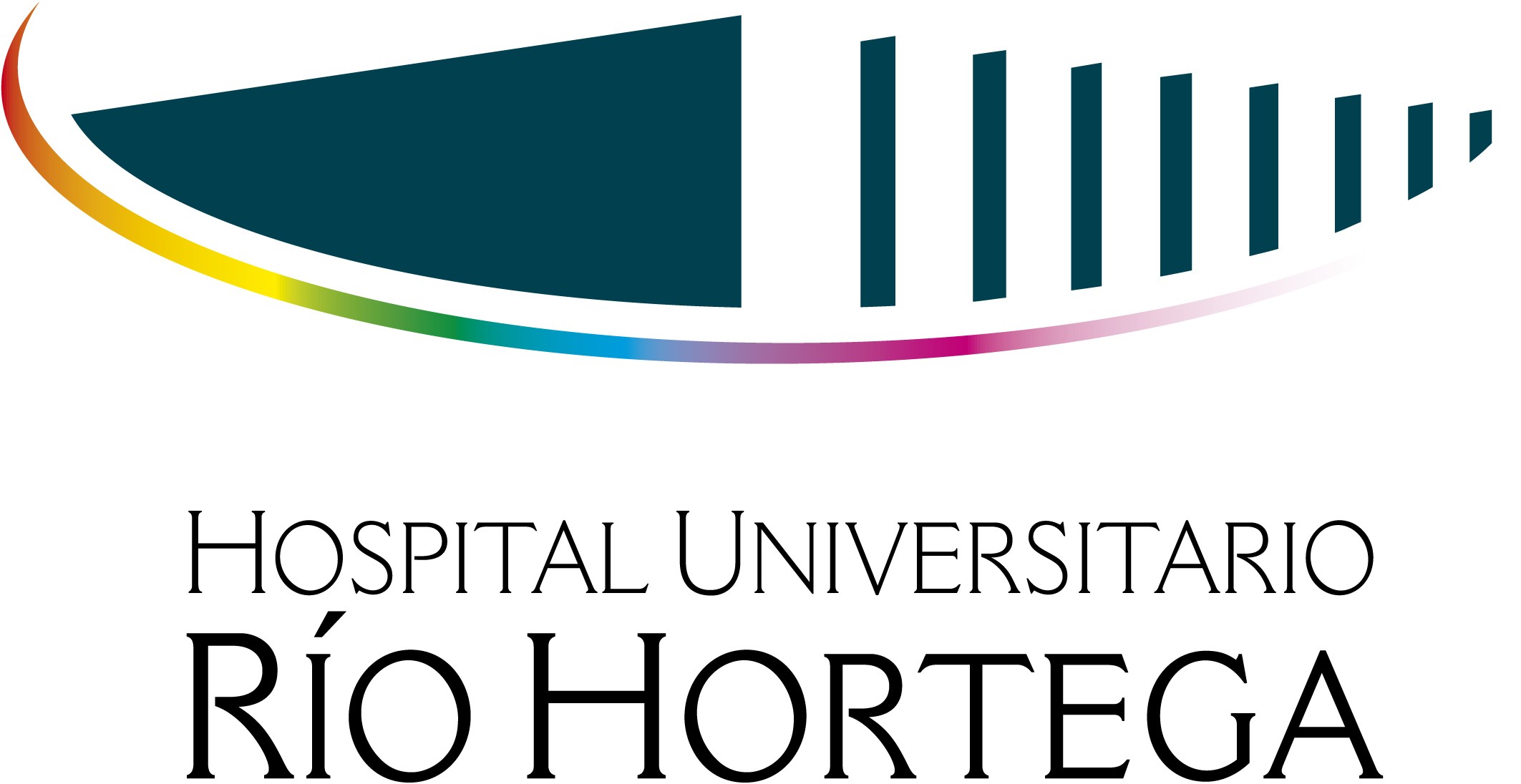 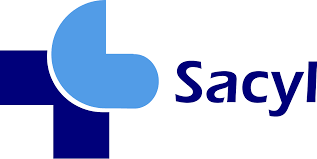 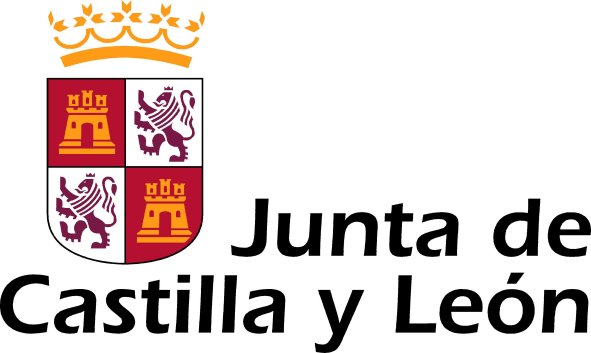 XI Jornada informativa para futuros médico internos residentes
Hospital Universitario Río Hortega y Gerencia de Atención Primaria de Valladolid Oeste
Servicio de Hematología y Hemoterapia
Guardias
Número permitido: cuatro
Guardias de especialidad: sí, a partir del segundo año. (durante el primer año guardias: 2 en Urgencias y 2 en el servicio en el se esté rotando).
Adjunto presencial
Libranza: sí
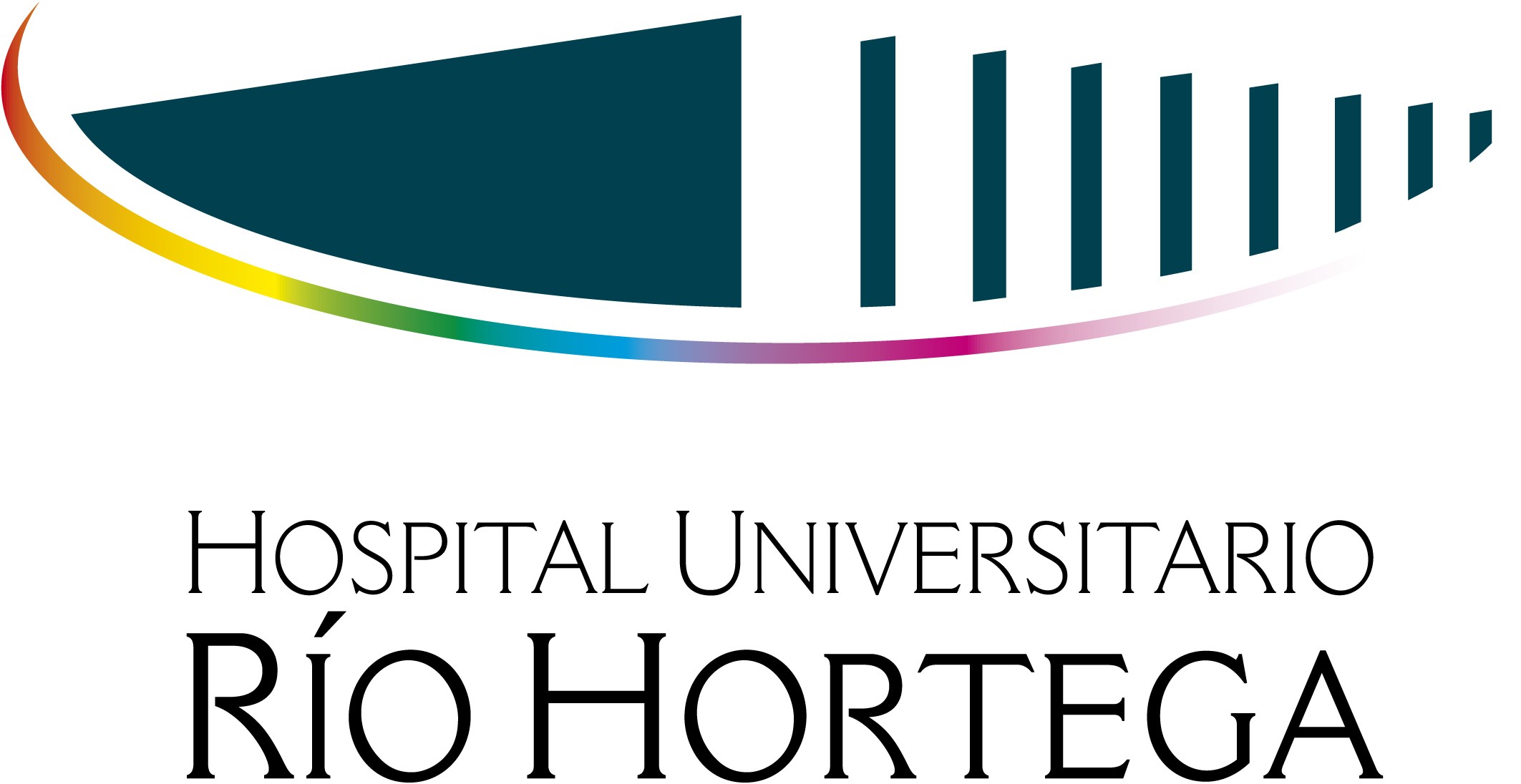 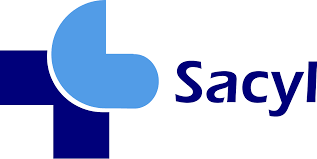 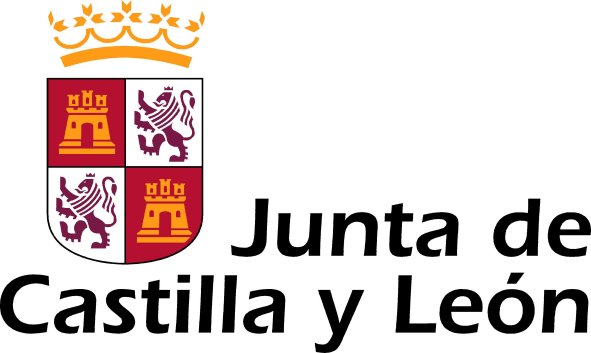 XI Jornada informativa para futuros médico internos residentes
Hospital Universitario Río Hortega y Gerencia de Atención Primaria de Valladolid Oeste
Servicio de Hematología y Hemoterapia
Rotaciones externas
Primer año de residencia - servicio de Microbiología Clínica de H.U. Gregorio Marañón
Tercer año de residencia - trasplante alogénico de donante no emparentado.
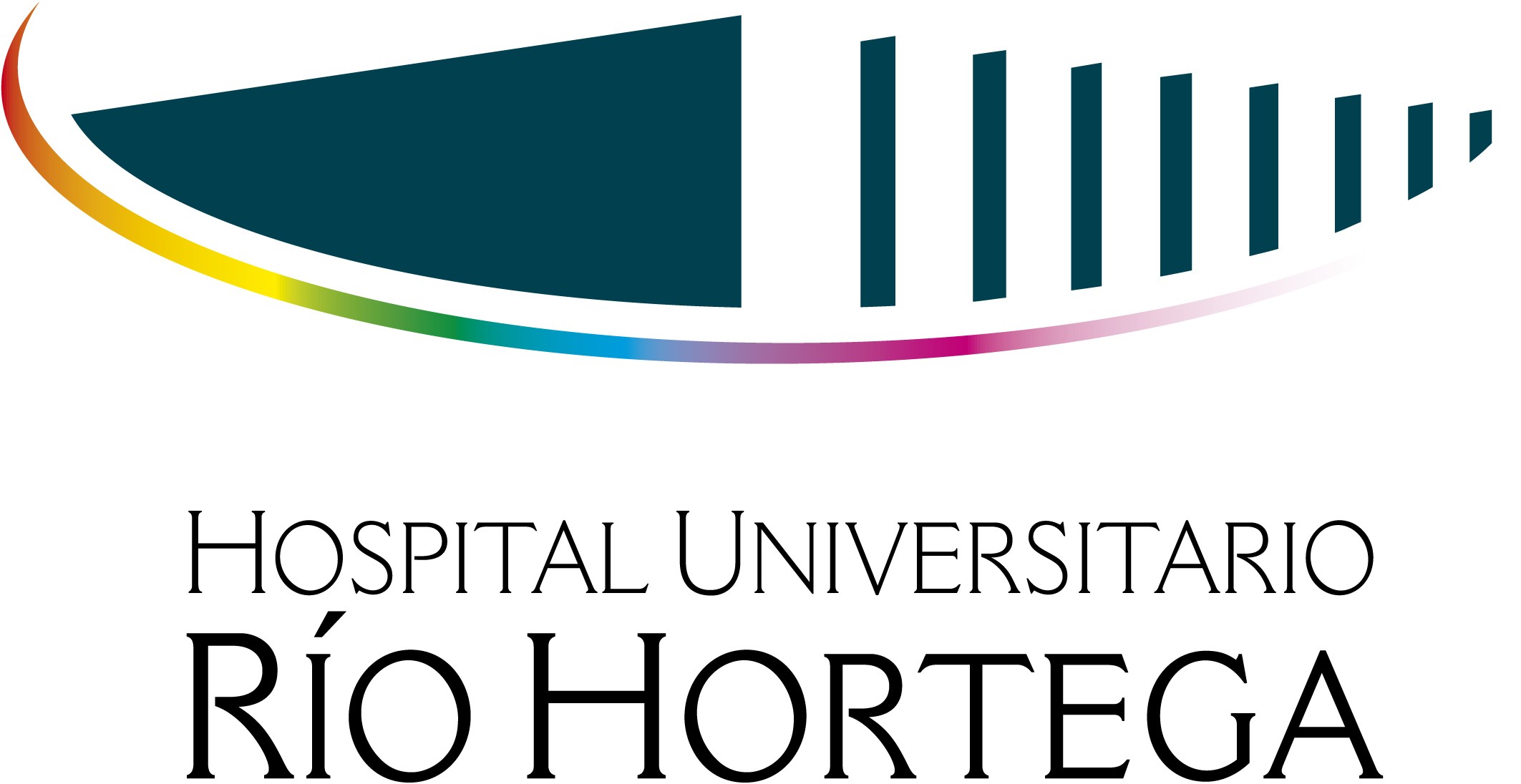 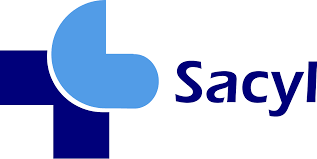 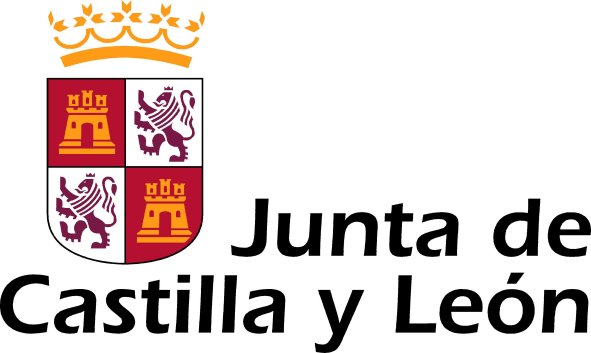 XI Jornada informativa para futuros médico internos residentes
Hospital Universitario Río Hortega y Gerencia de Atención Primaria de Valladolid Oeste
Servicio de Hematología y Hemoterapia
Asistencia a cursos, seminarios y congresos
Sesiones clínicas miércoles
Sesiones bibliográficas jueves
Congreso regional
Congreso nacional
Cursos y seminarios
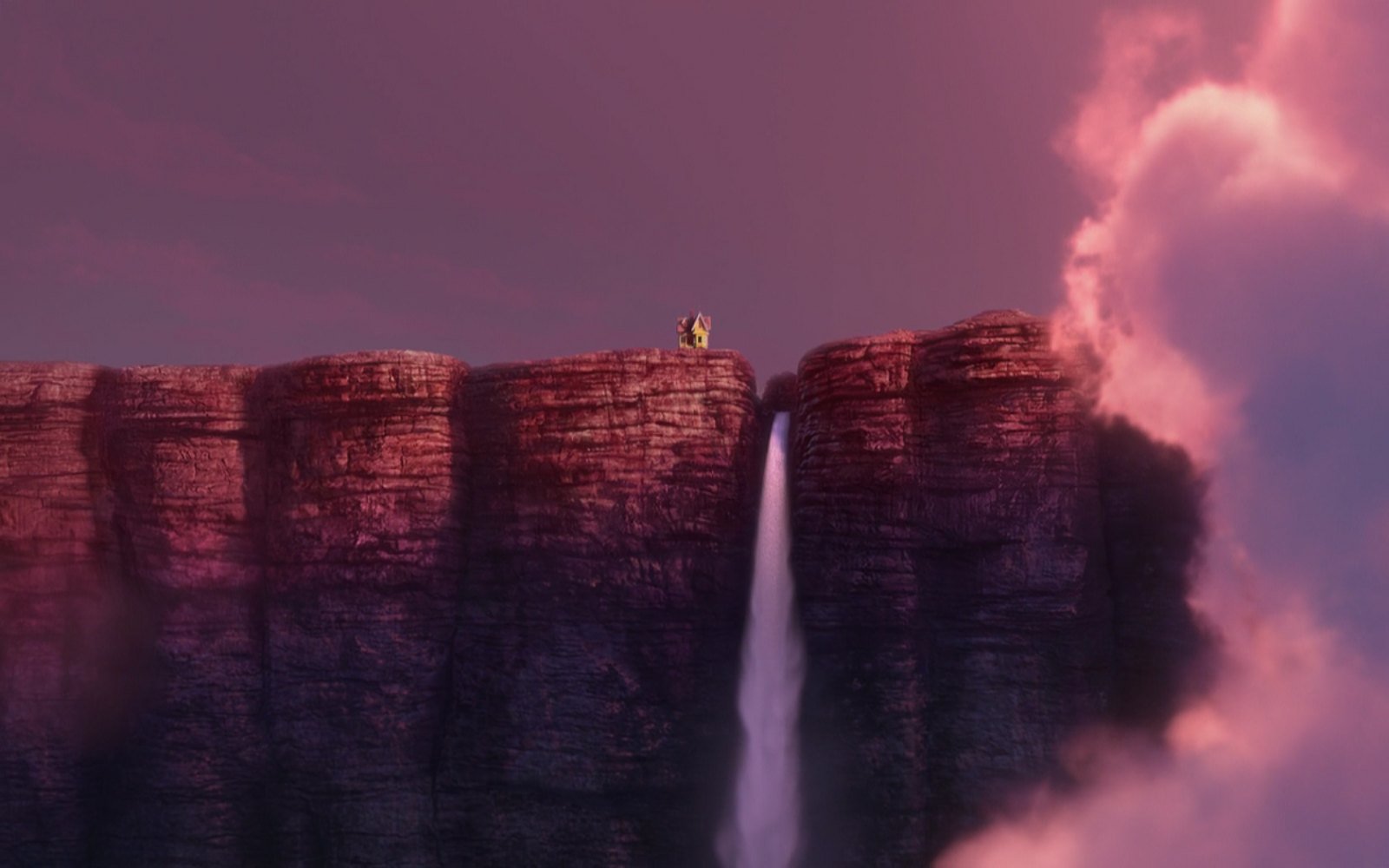 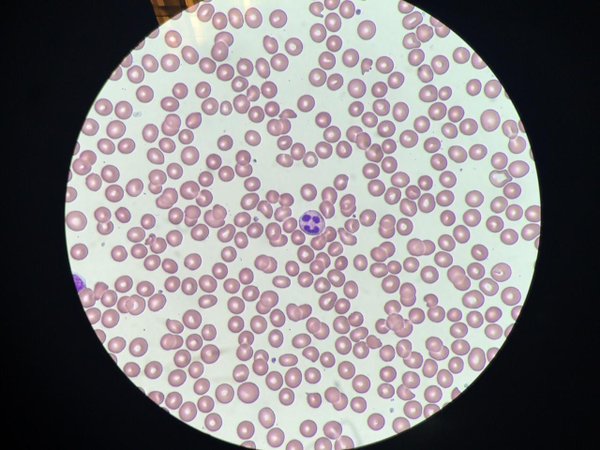